TOÁN 1
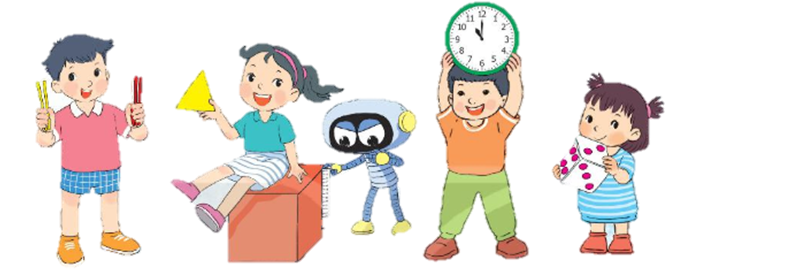 PHÉP CỘNG, PHÉP TRỪ
TRONG PHẠM VI 100
Chủ đề3
Bài 10
PHÉP CỘNG TRONG PHẠM VI 10
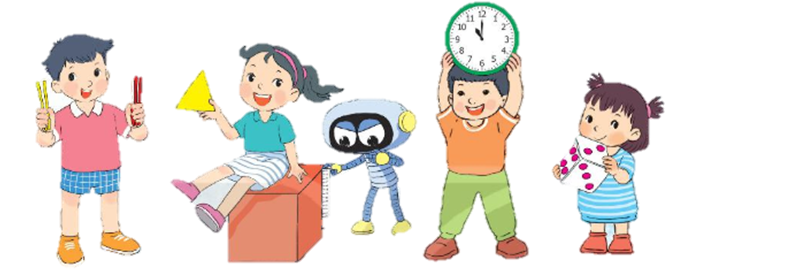 Sách Toán_trang 56
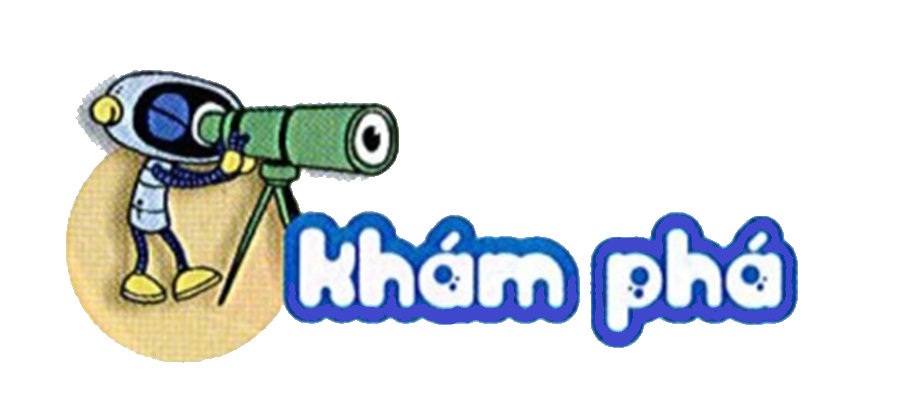 Gộp lại thì bằng mấy?
a)
Gộp 3 quả bóng và 2 quả bóng được mấy quả bóng?
3
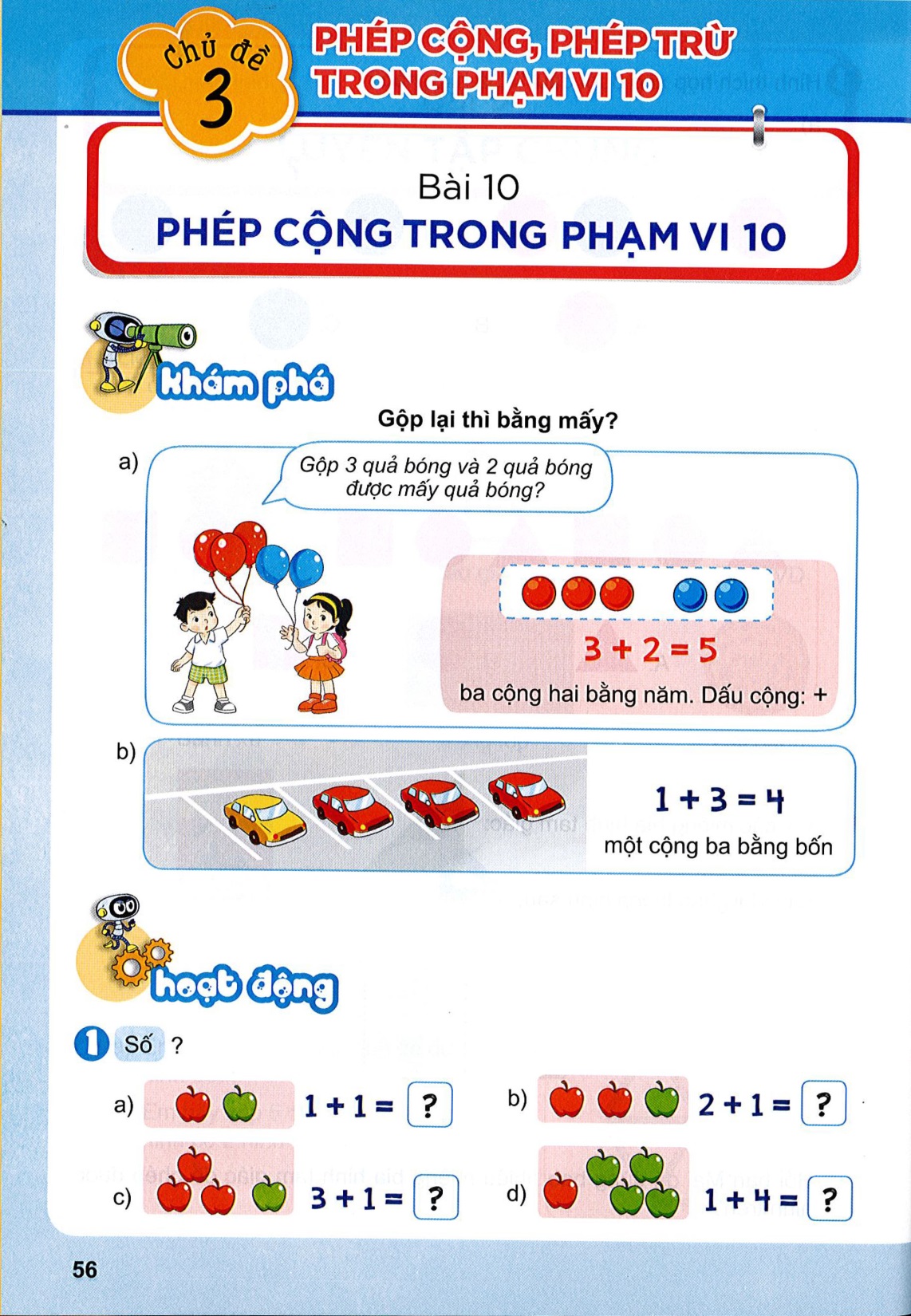 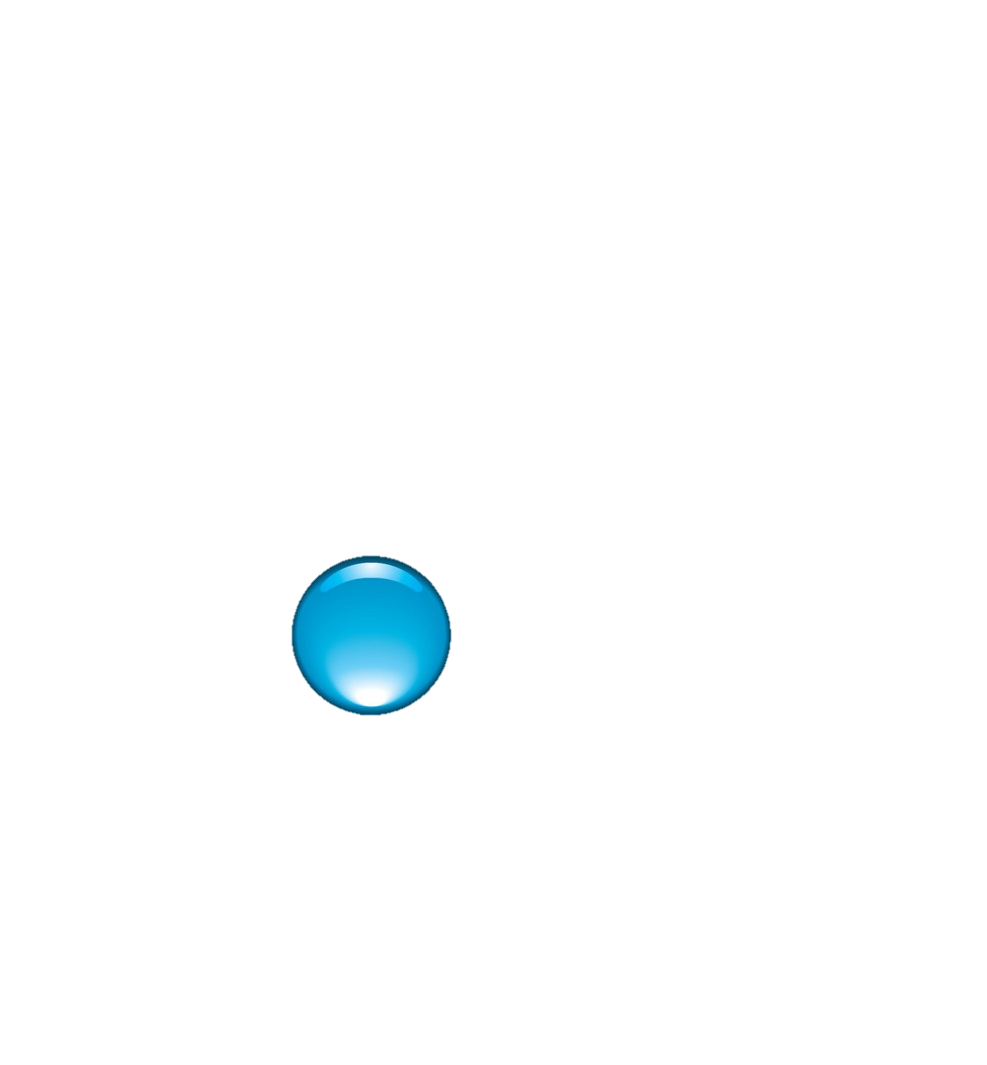 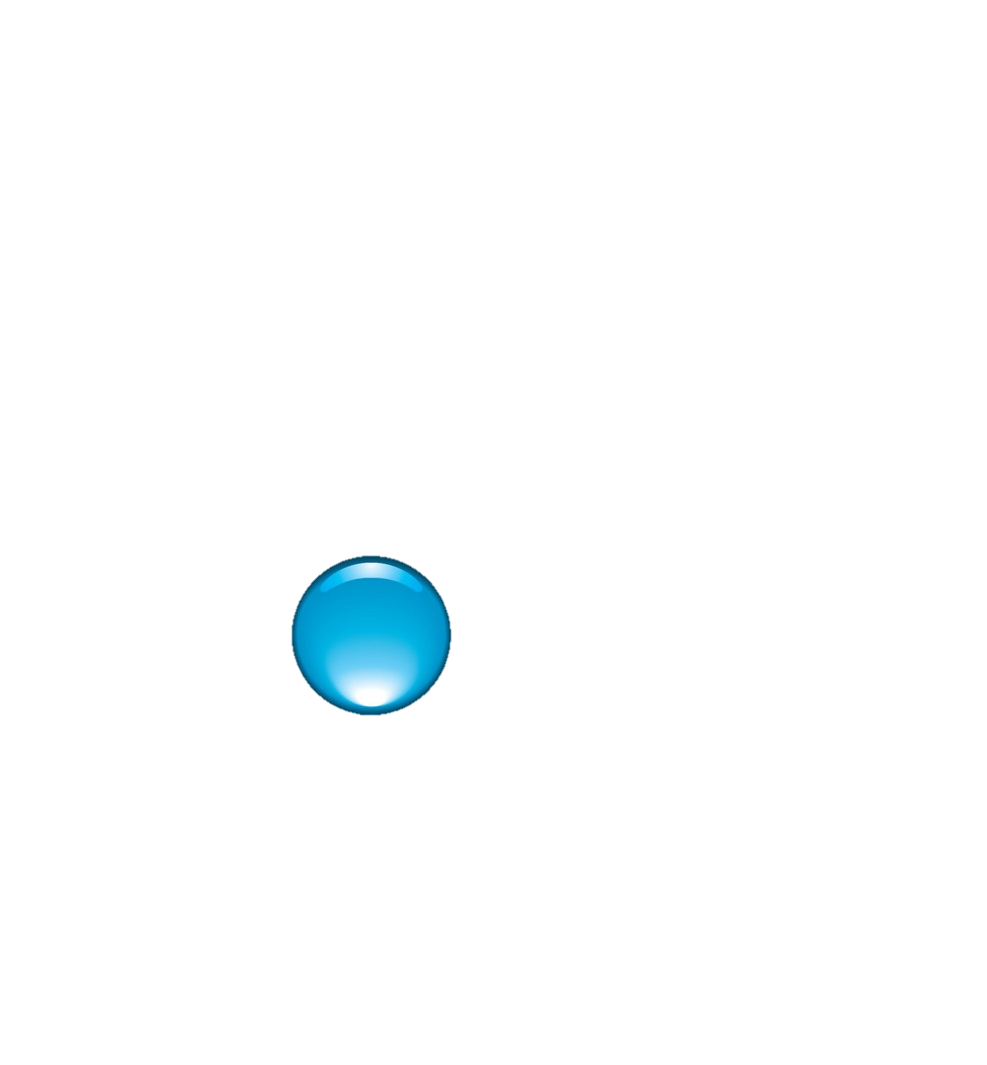 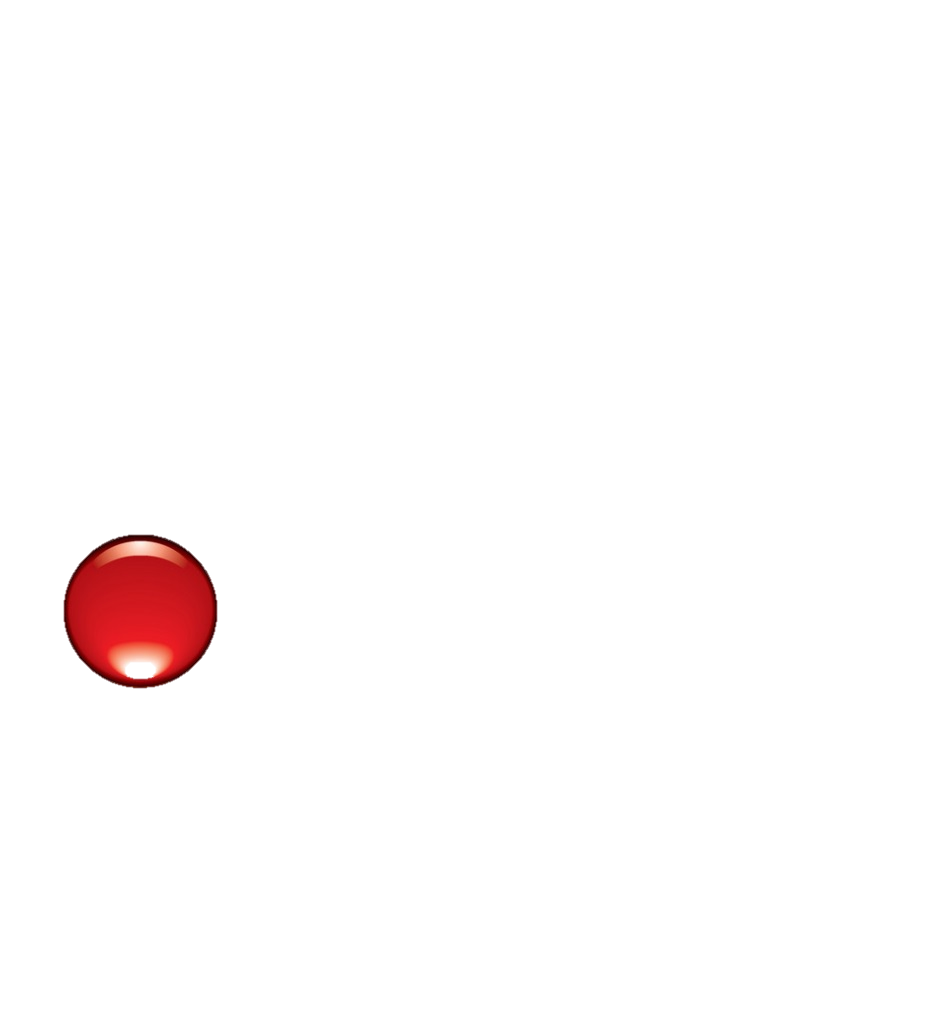 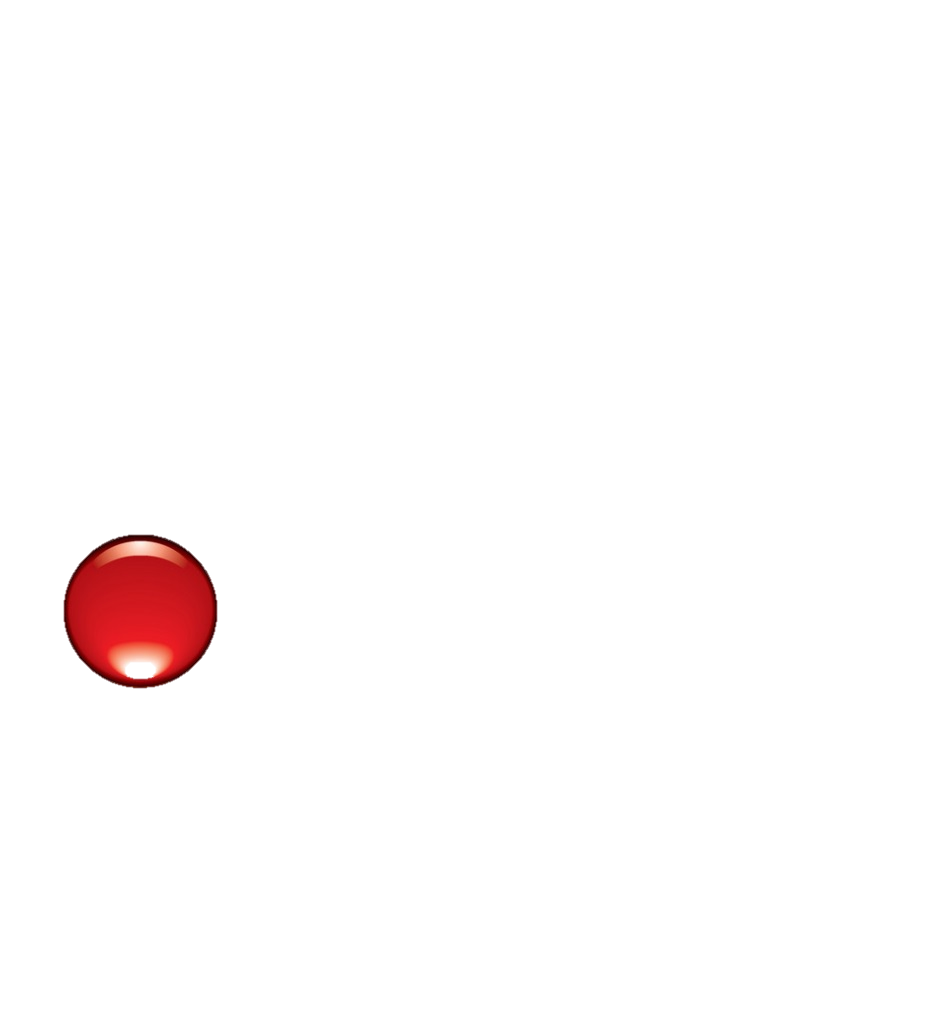 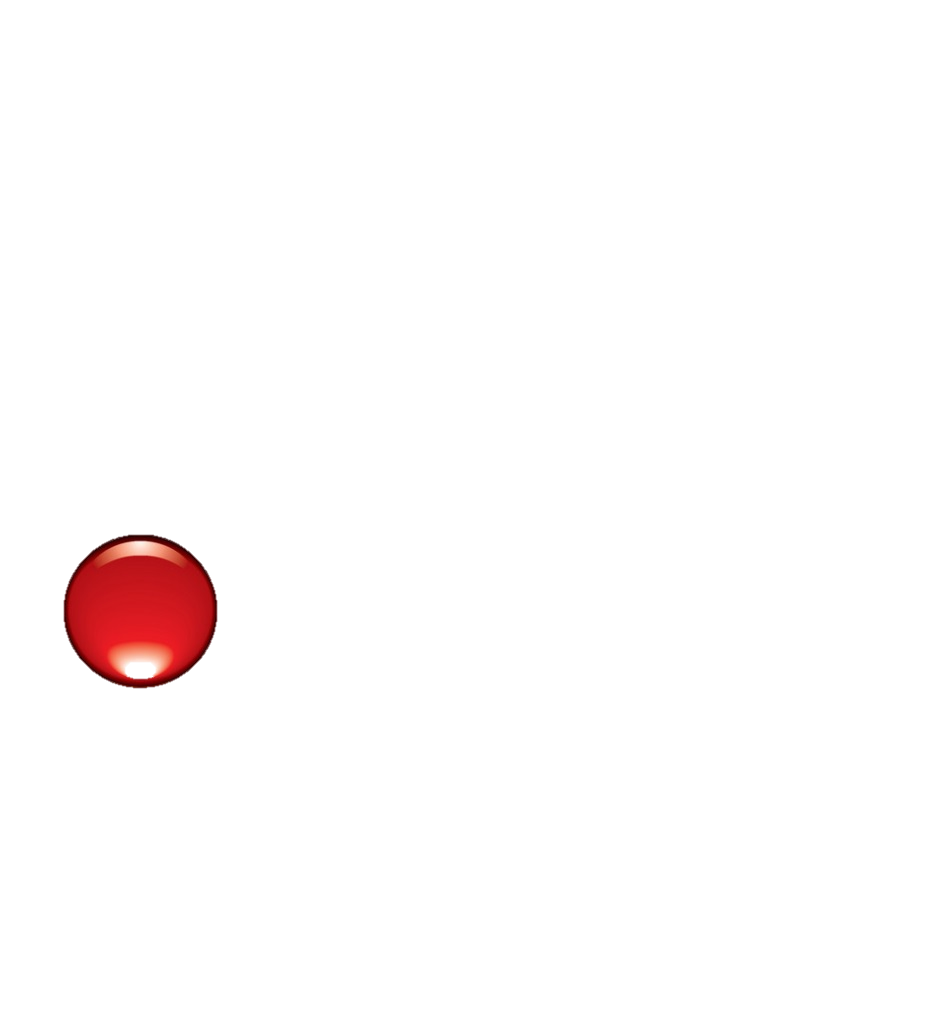 1
2
4
5
3 + 2 = ?
5
Ba cộng hai bằng năm.
Dấu cộng: +
3 quả bóng và 2 quả bóng được 5 quả bóng.
“Gộp lại” nghĩa là ta 
thực hiện phép cộng.
b)
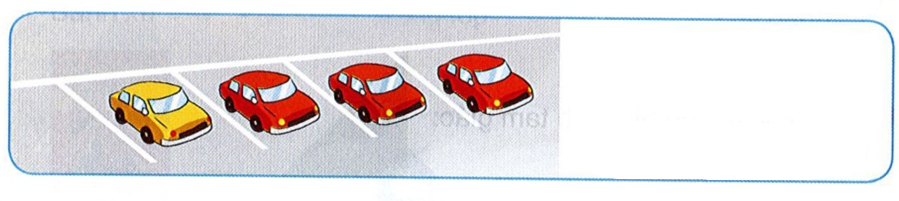 4
1 + 3 = ?
Một cộng ba bằng bốn.
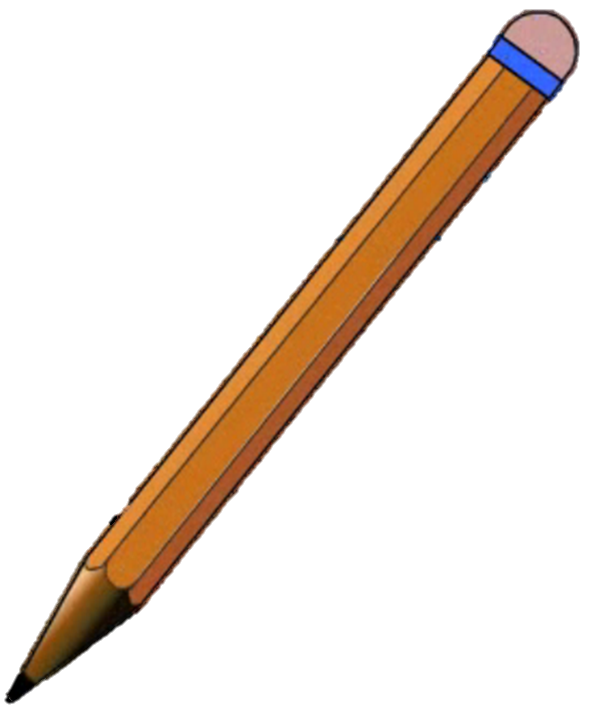 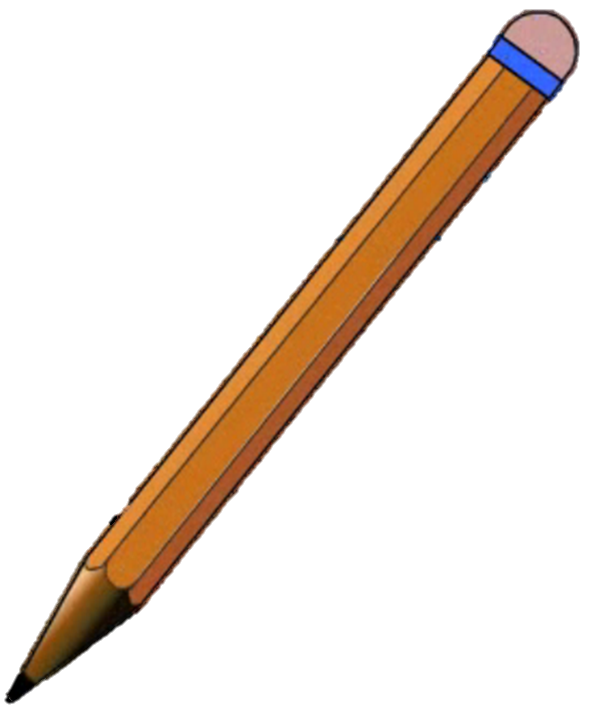 3
2
1
+
+
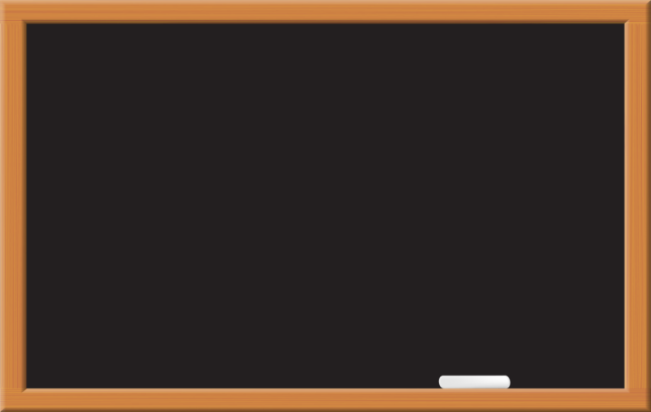 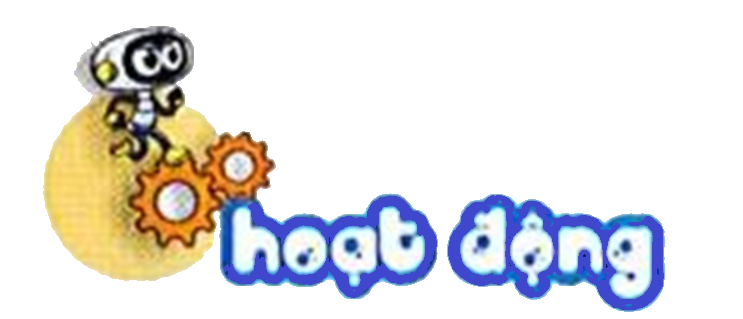 1
Số?
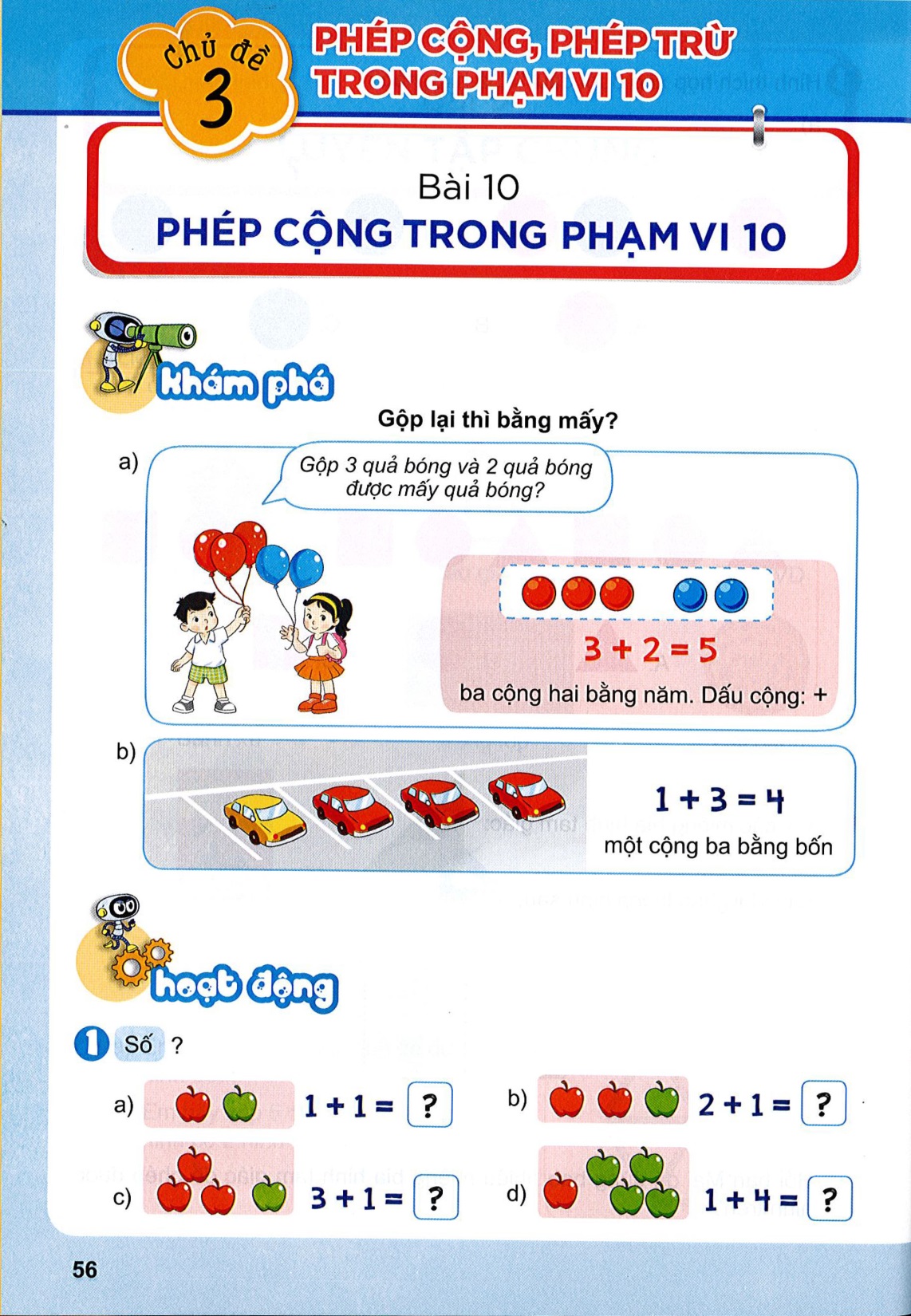 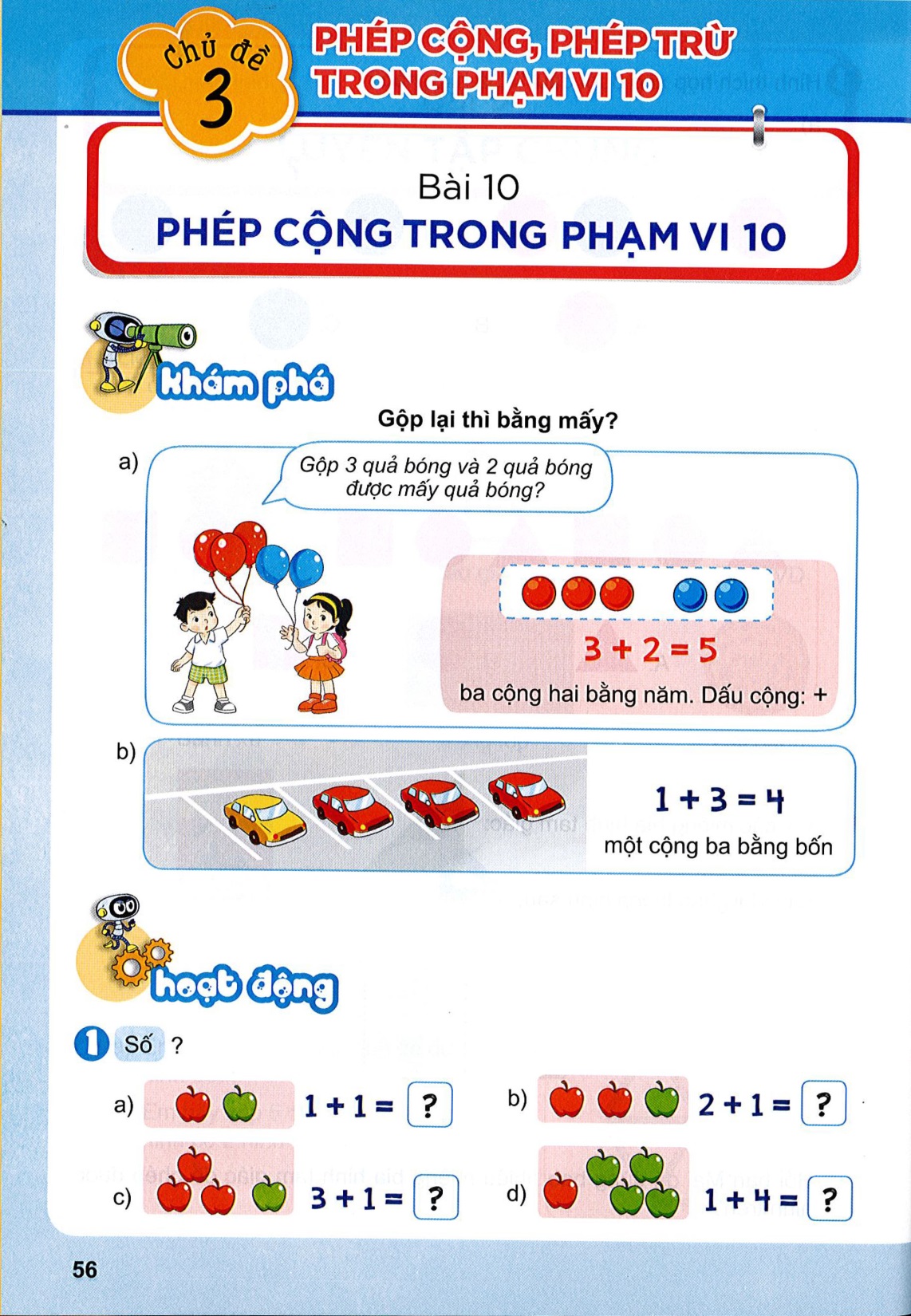 ?
2
?
3
a)
1 + 1 =
b)
2 + 1 =
3 + 1 =
?
4
?
5
c)
d)
1 + 4 =
2
Số?
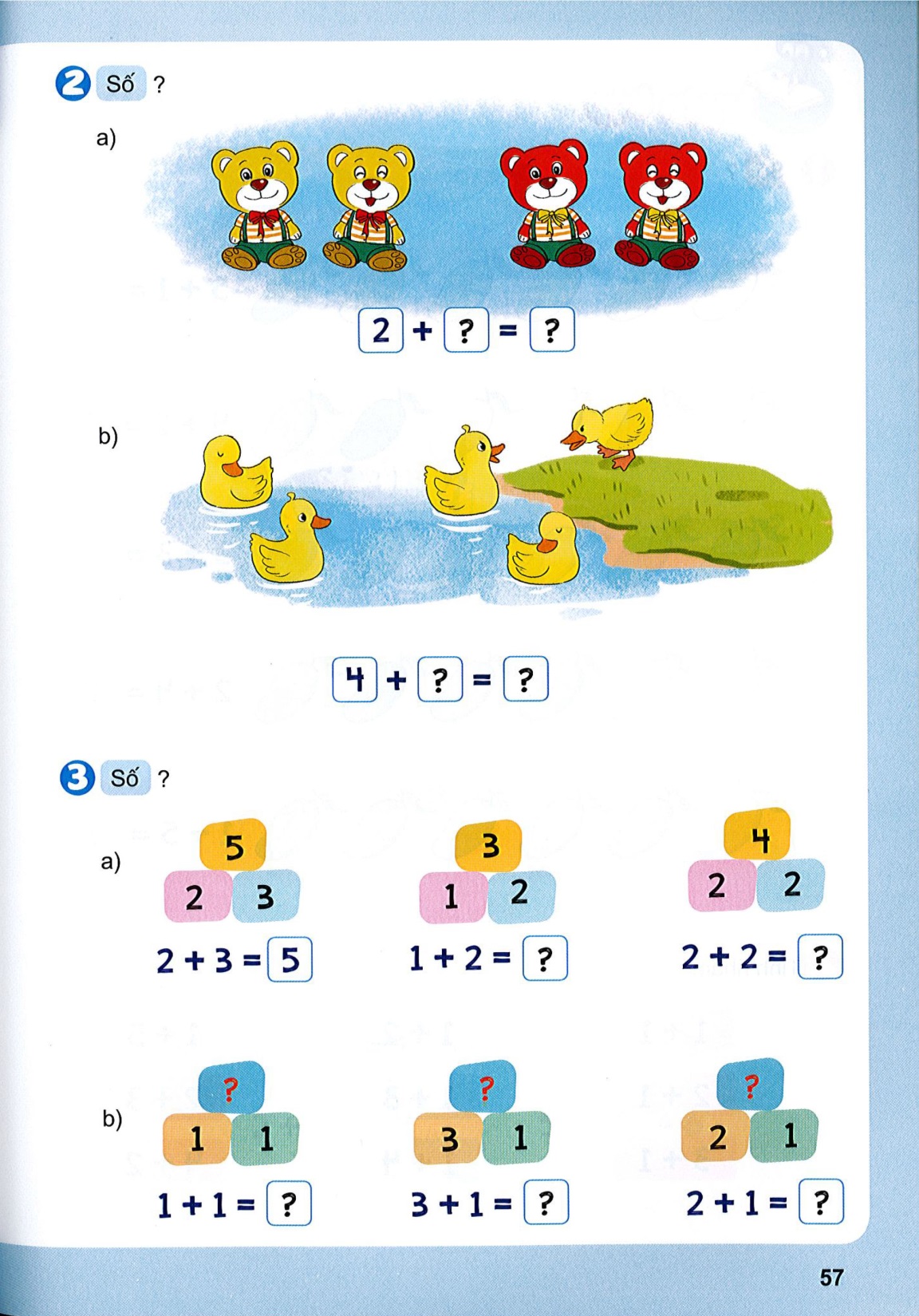 a)
2
+
?
2
=
?
4
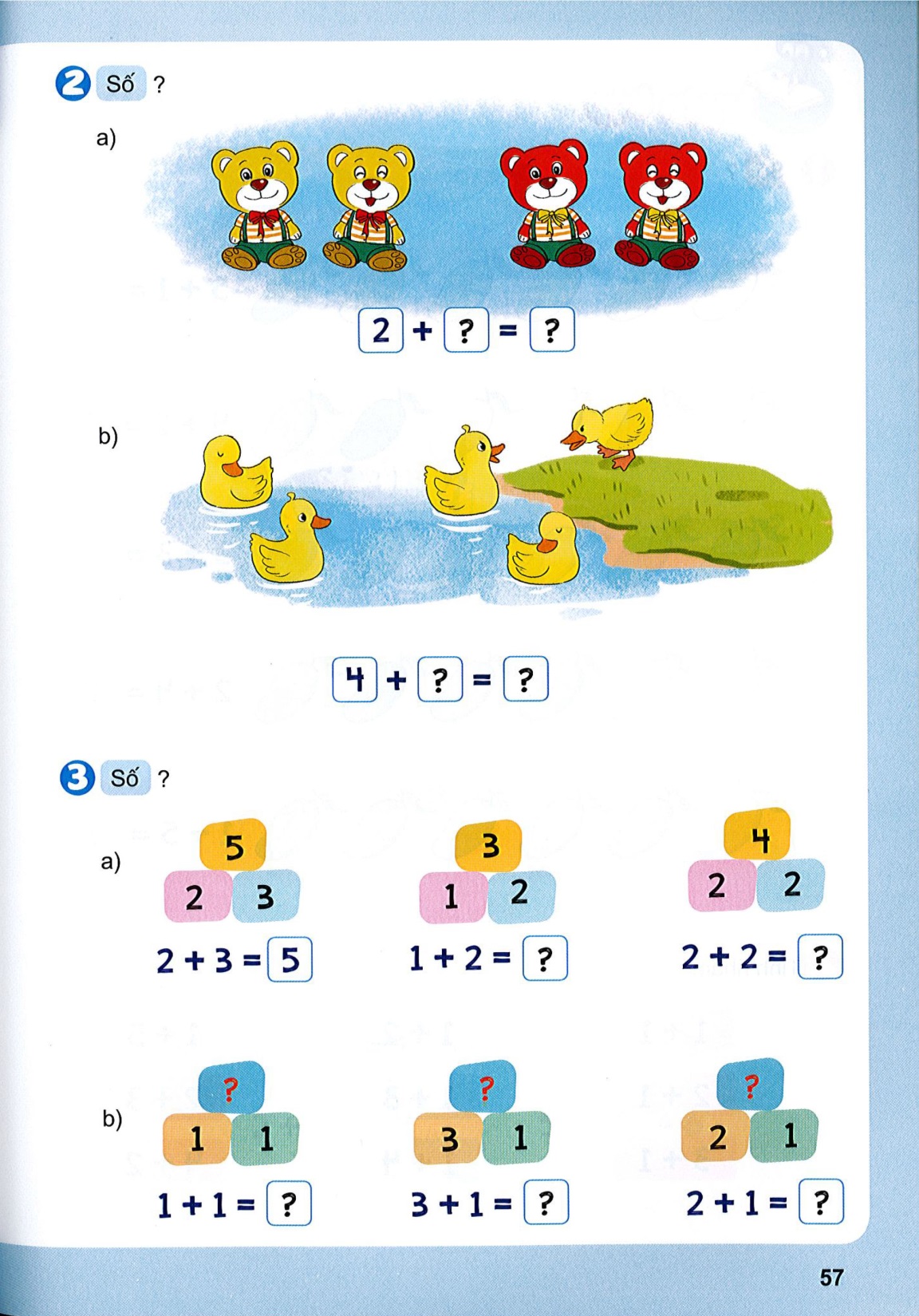 b)
4
+
?
1
=
?
5
[Speaker Notes: Sách tham khảo]
3
Số?
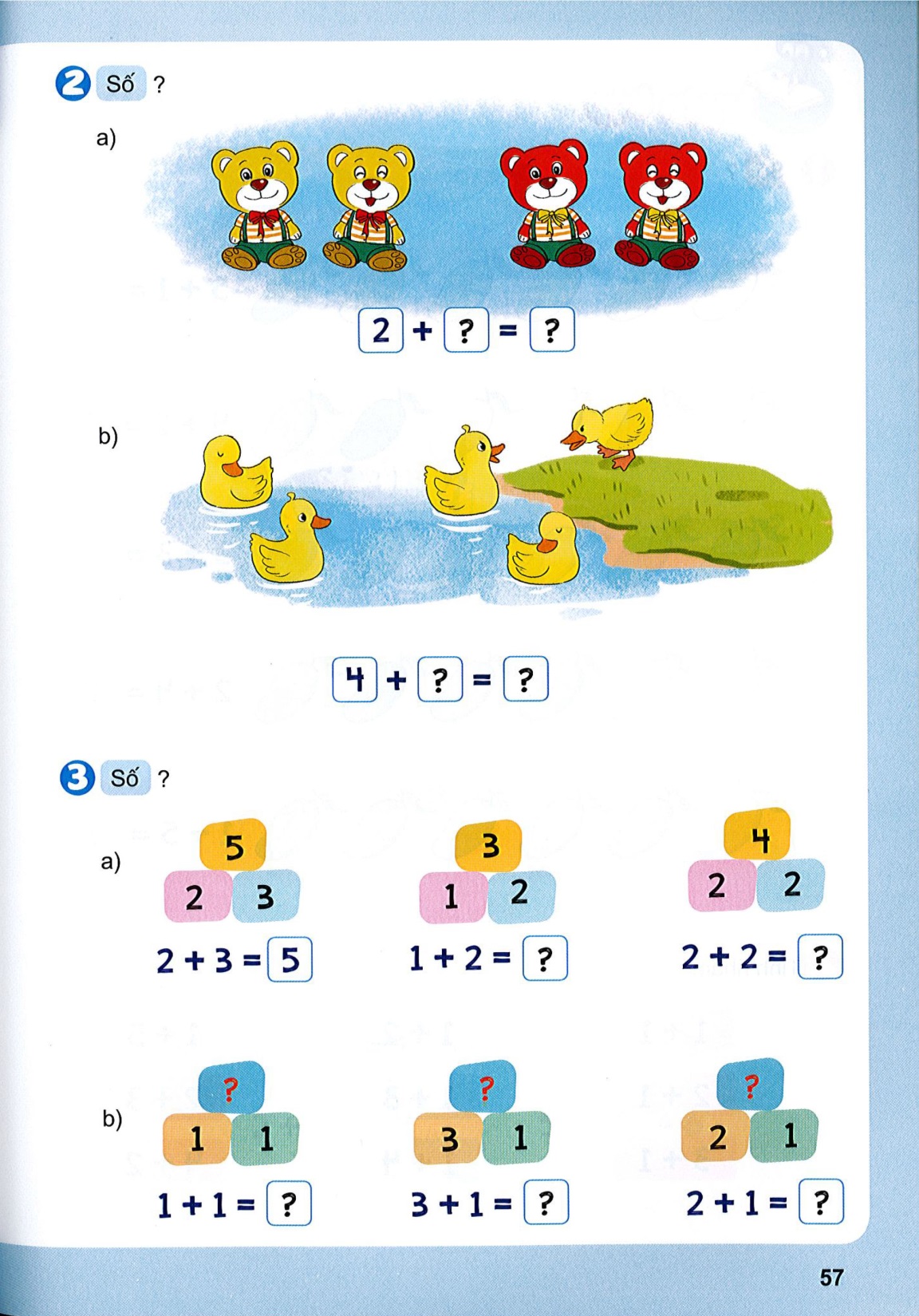 a)
?
5
?
3
?
4
2 + 3 =
1 + 2 =
2 + 2 =
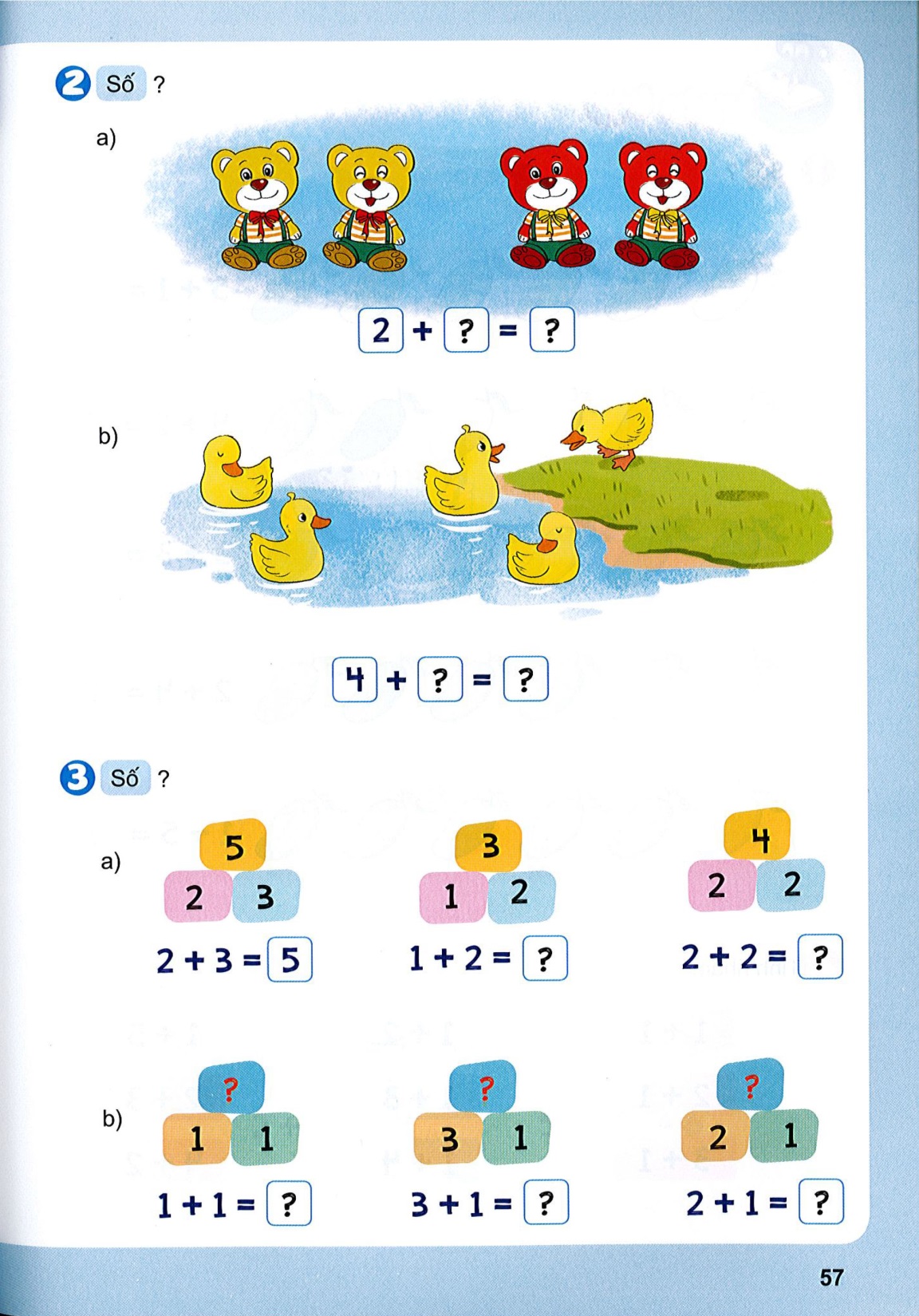 b)
?
2
?
4
?
3
1 + 1 =
3 + 1 =
2 + 1 =
[Speaker Notes: Sách tham khảo]
NHIỆM VỤ HỌC TẬP THỨ 4 ( 10 – 11)
1. Hoàn thành bài 38 trong vở Tập viết trang 27, 28
2.  Đọc bài 38 trong SGK Tiếng Việt và quyển Luyện đọc
3.  NHÓM 1, 3 gửi video đọc bài 38
4.  Làm bài 1, 2, 3 trong vở bài tập TV trang 36
5.  Làm bài 1, 2, 3 trong vở bài tập Toán trang 51
6.  Viết bài vào vở ô li ( PH đọc cho con viết)
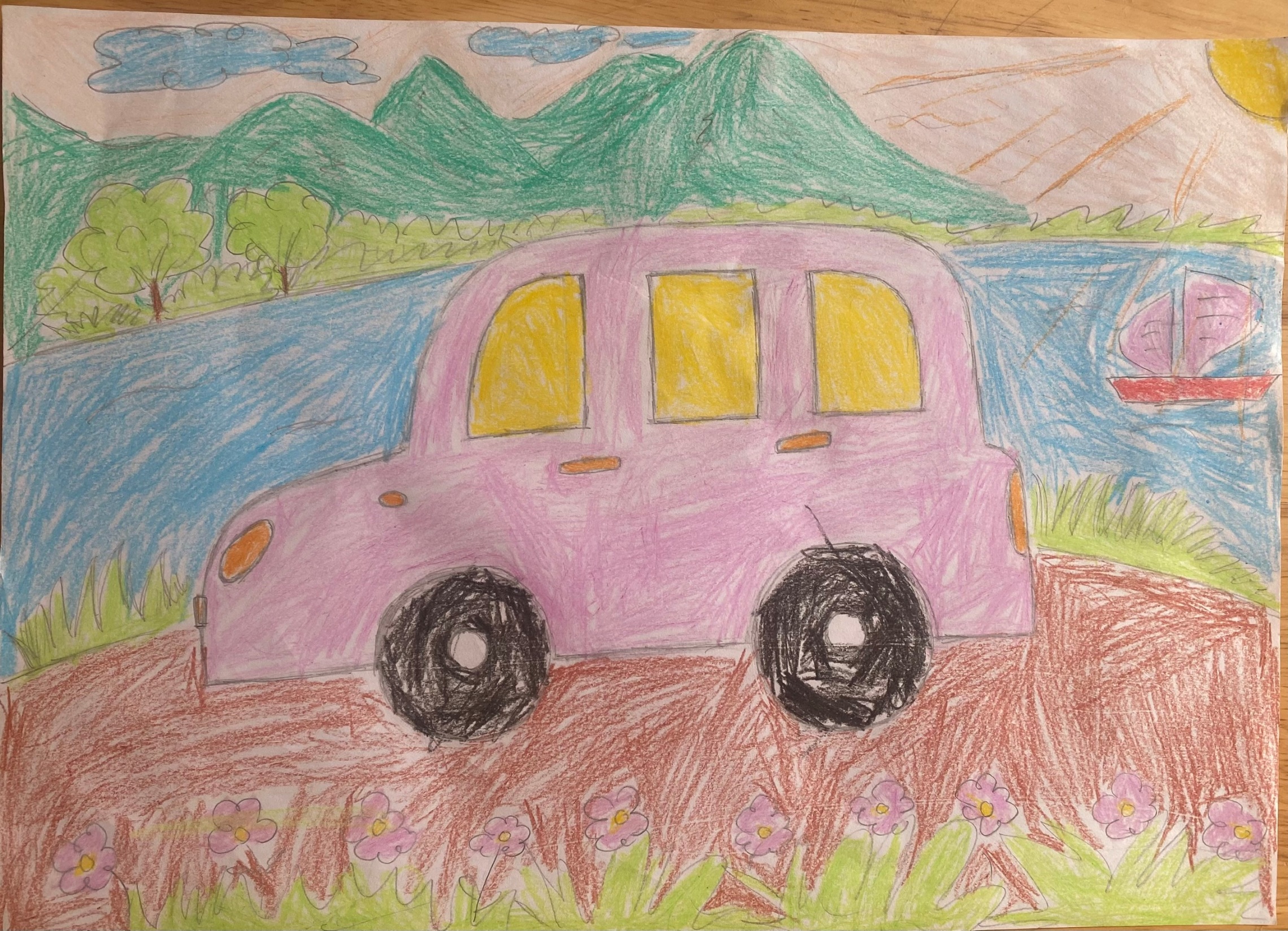 Giang Quỳnh Anh
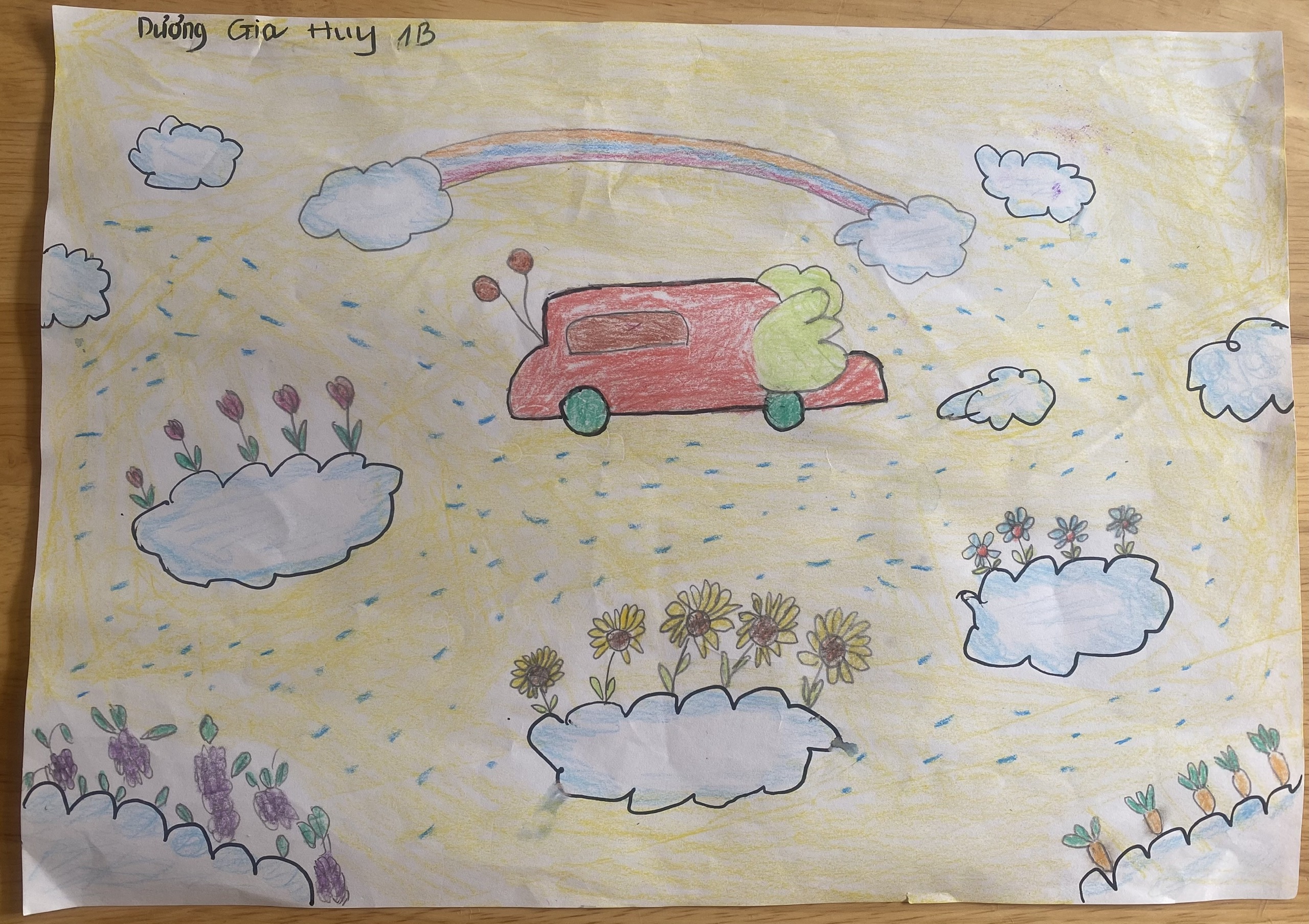 Gia Huy
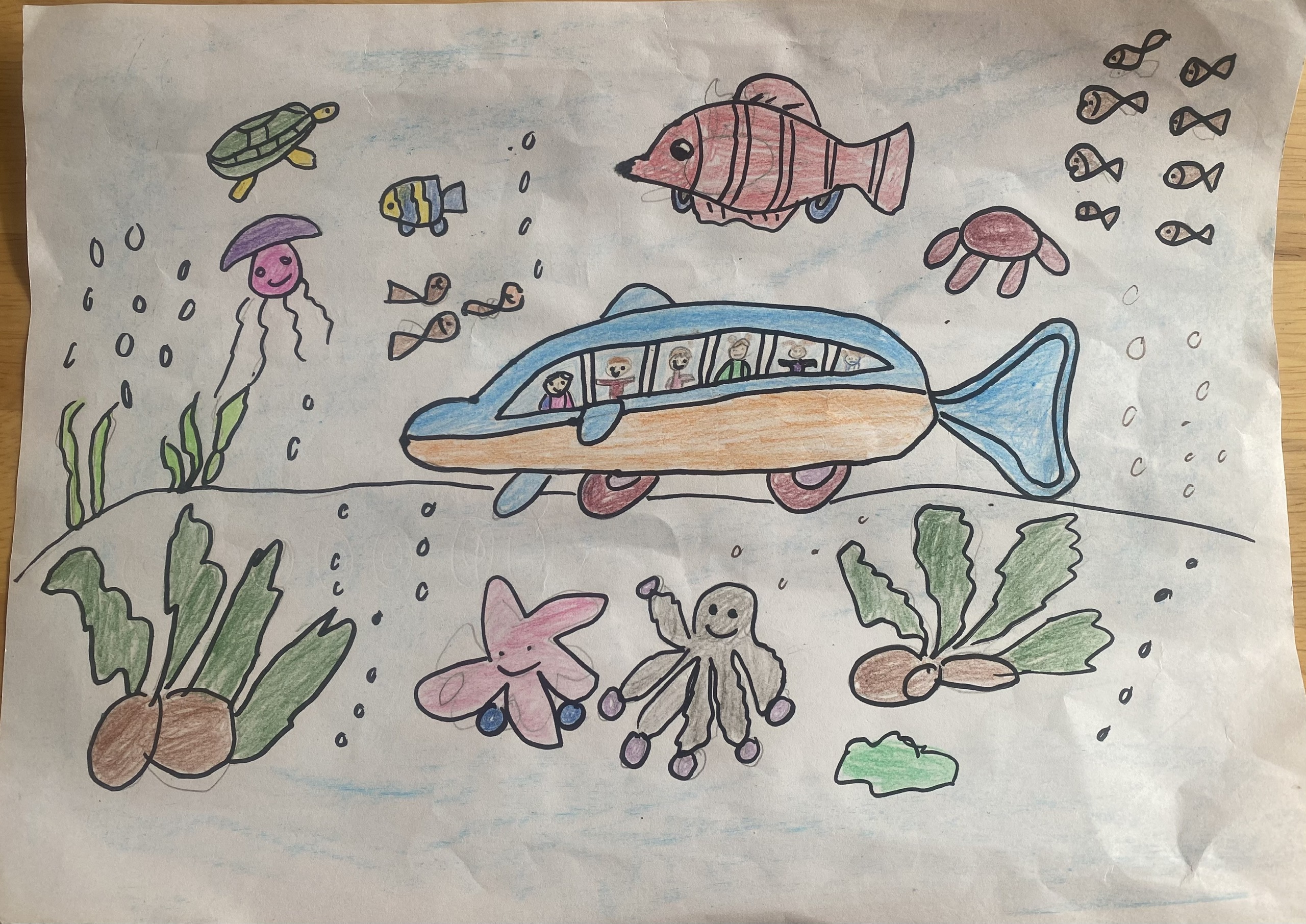 Vũ Minh Quân
Doanh Tú
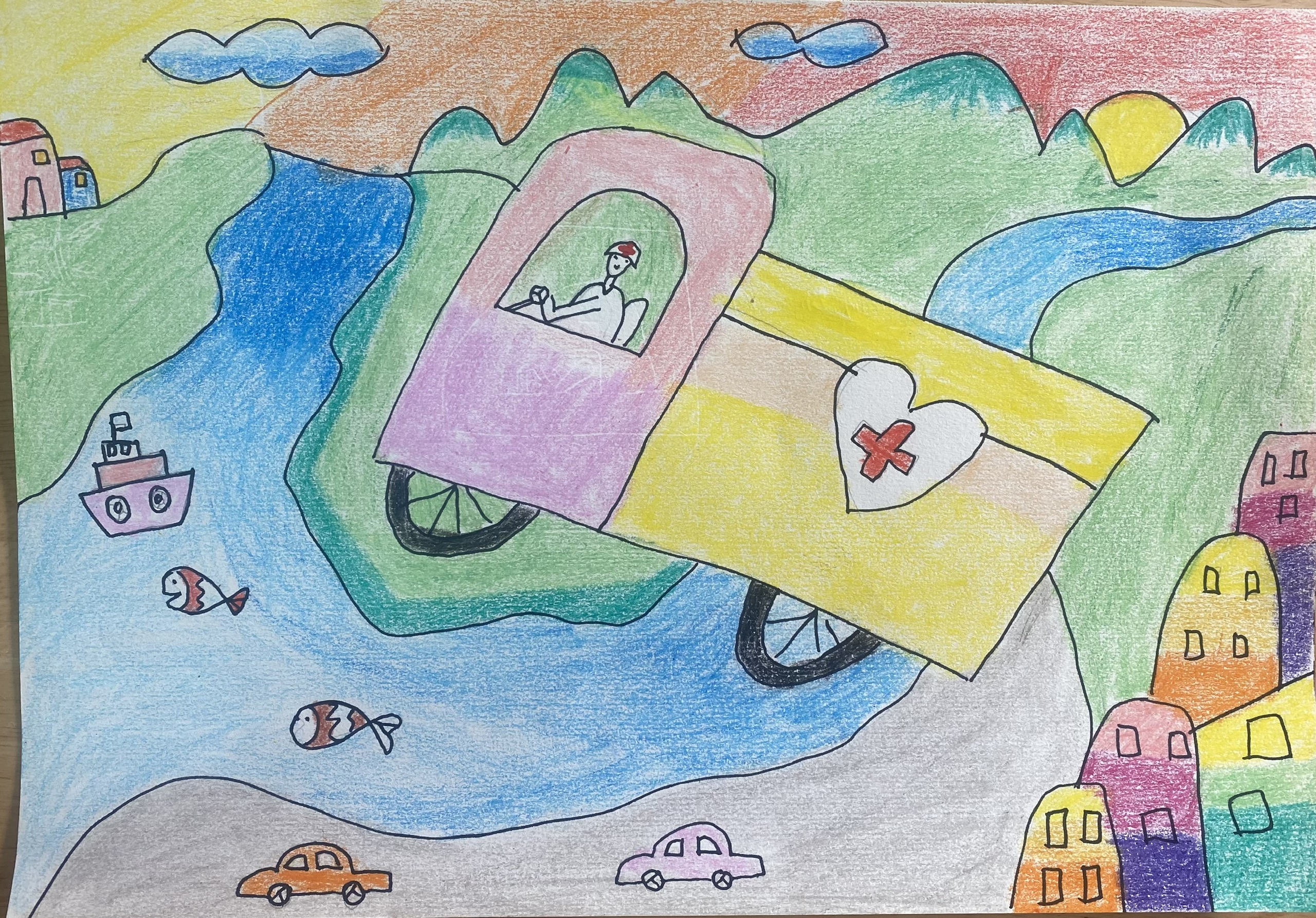 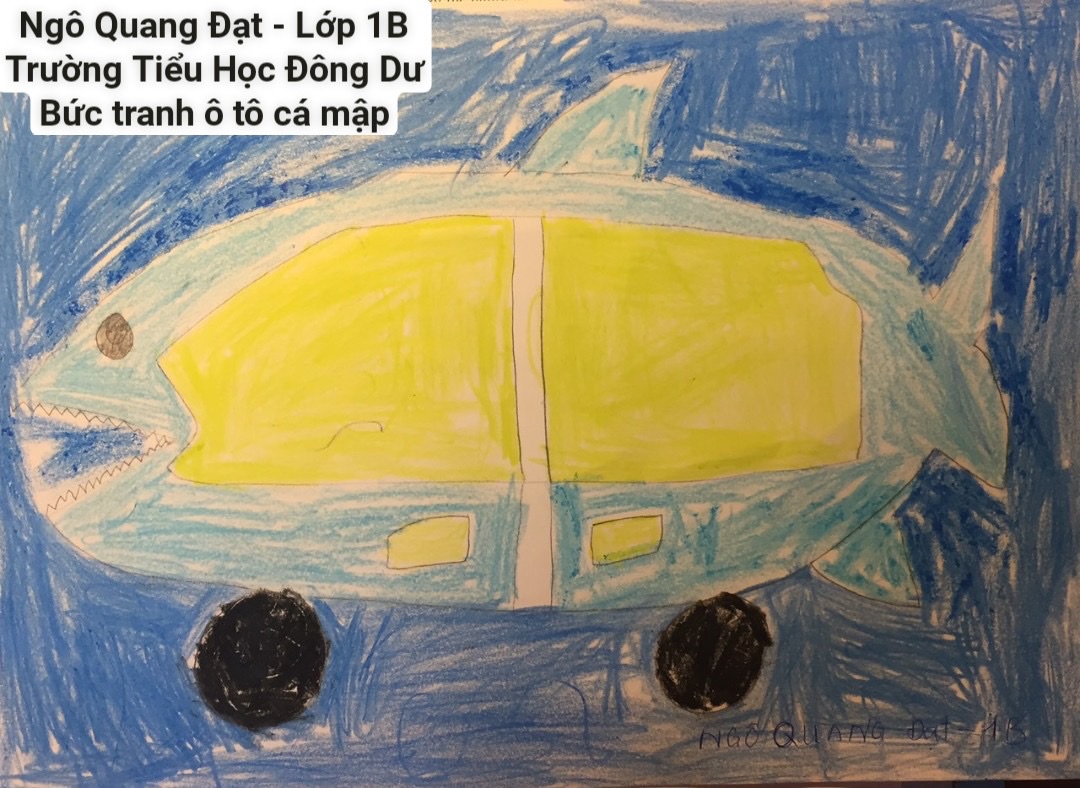 [Speaker Notes: Bài học khá dài nên củng cố GV linh động nhé]
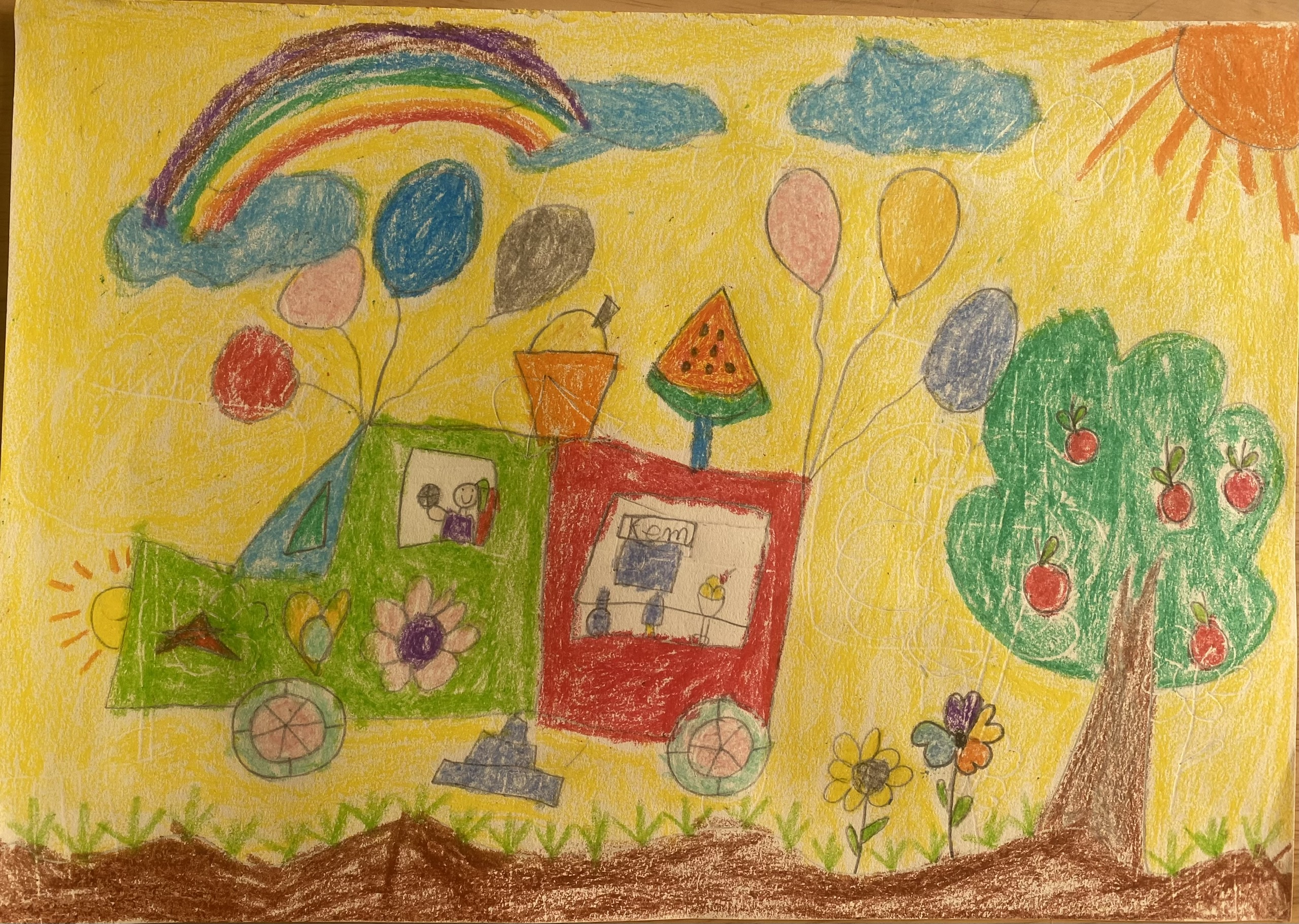 Nguyễn Quỳnh Anh
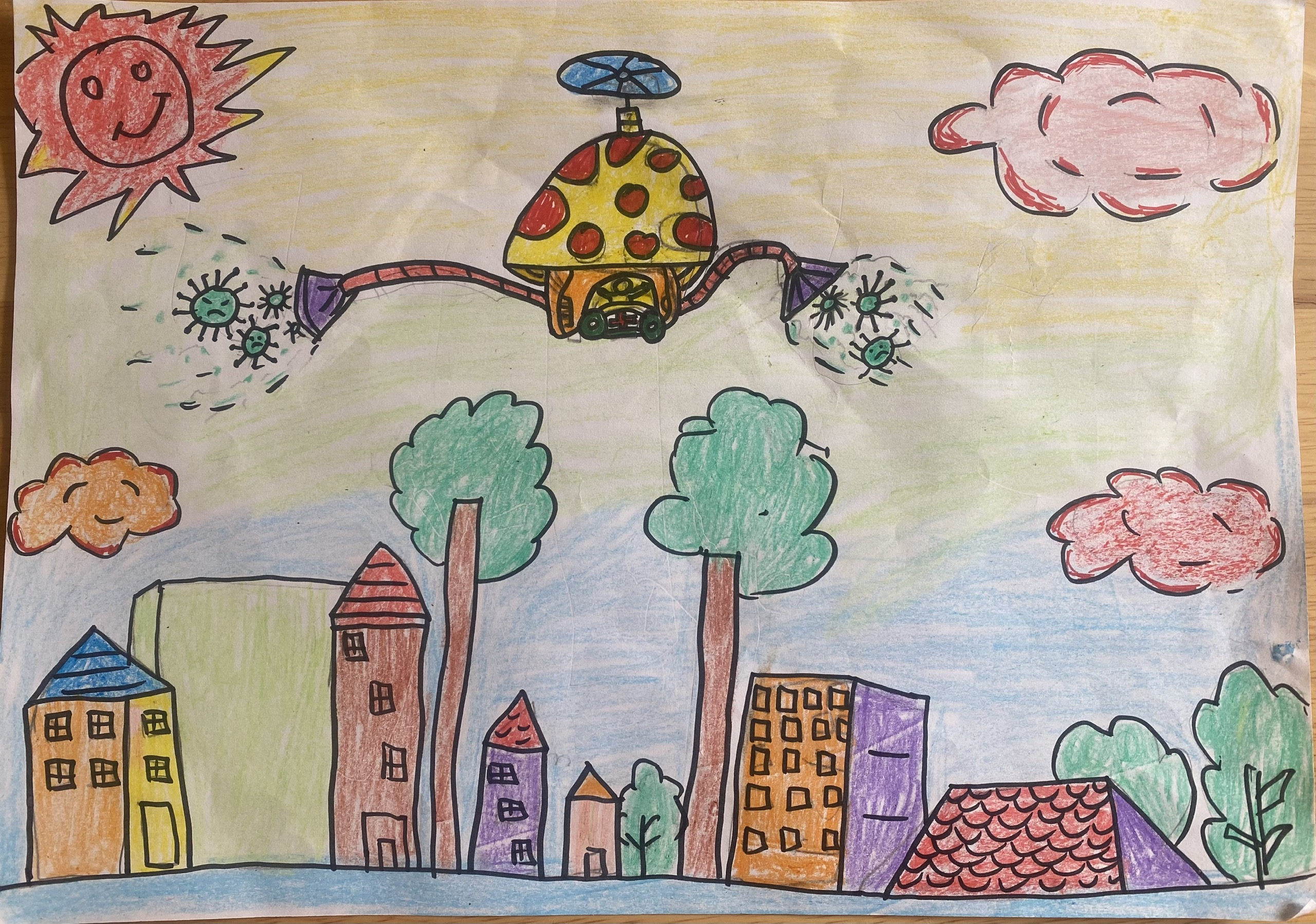 Vũ Anh
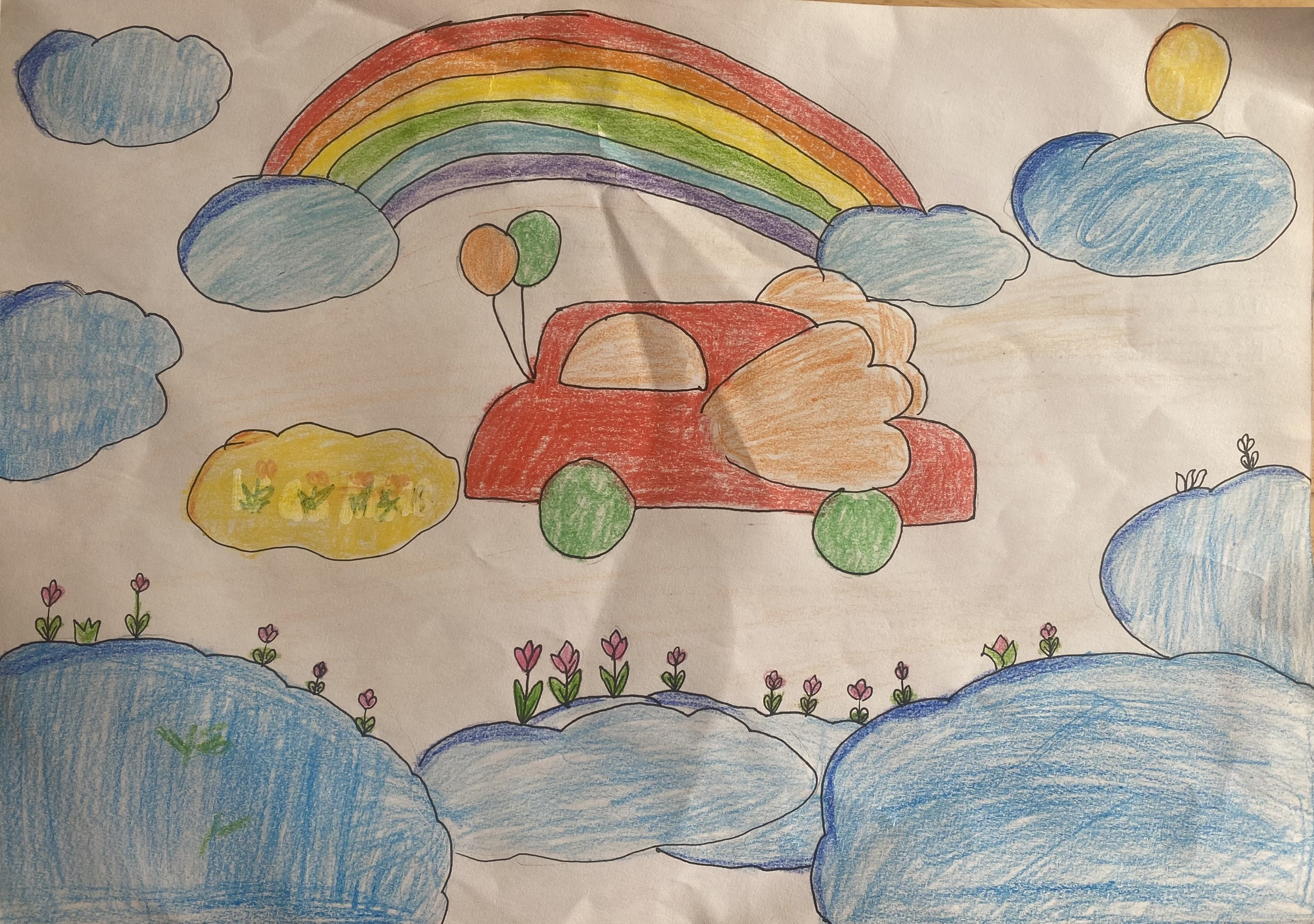 Gia Phú
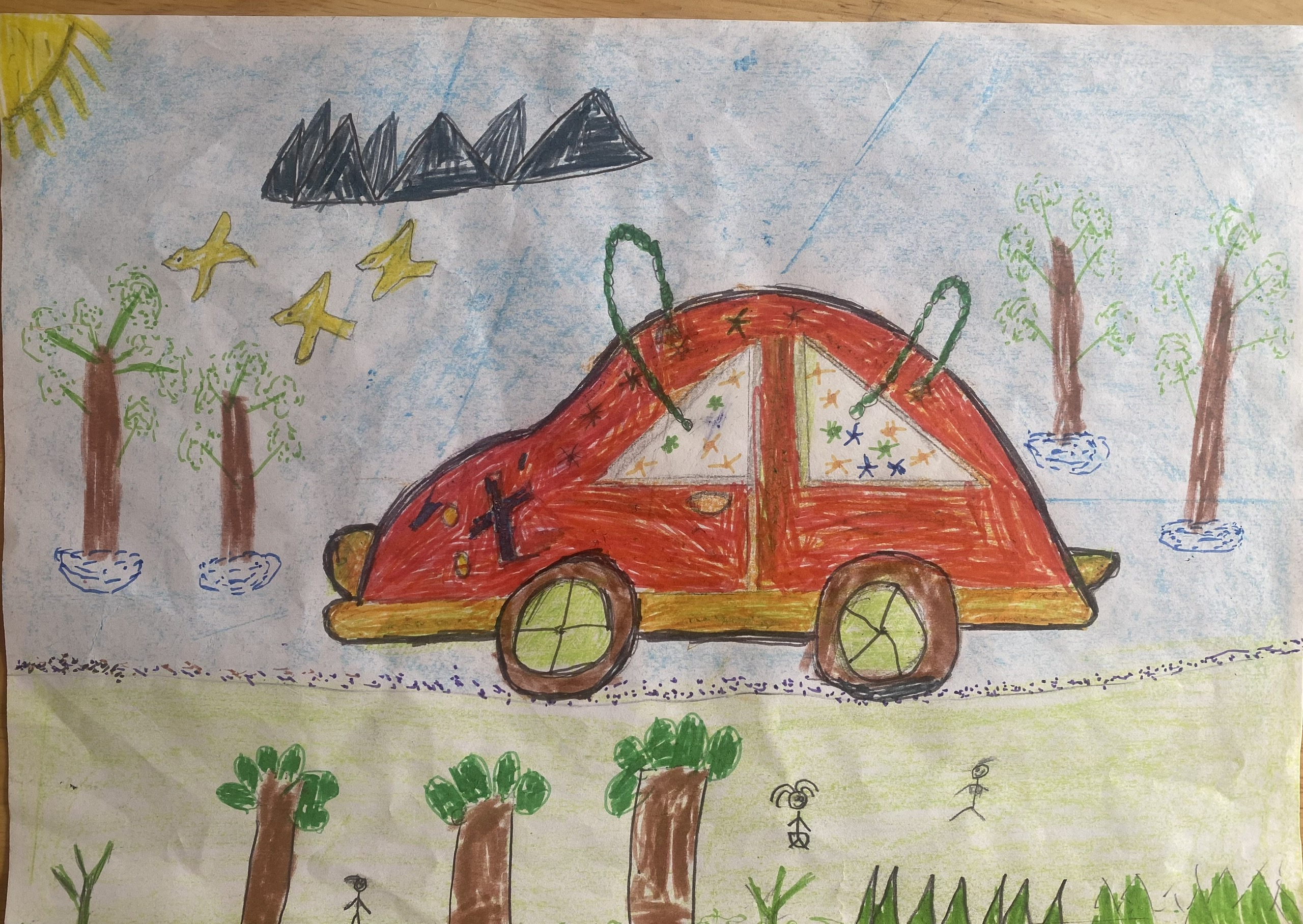 Minh Đức
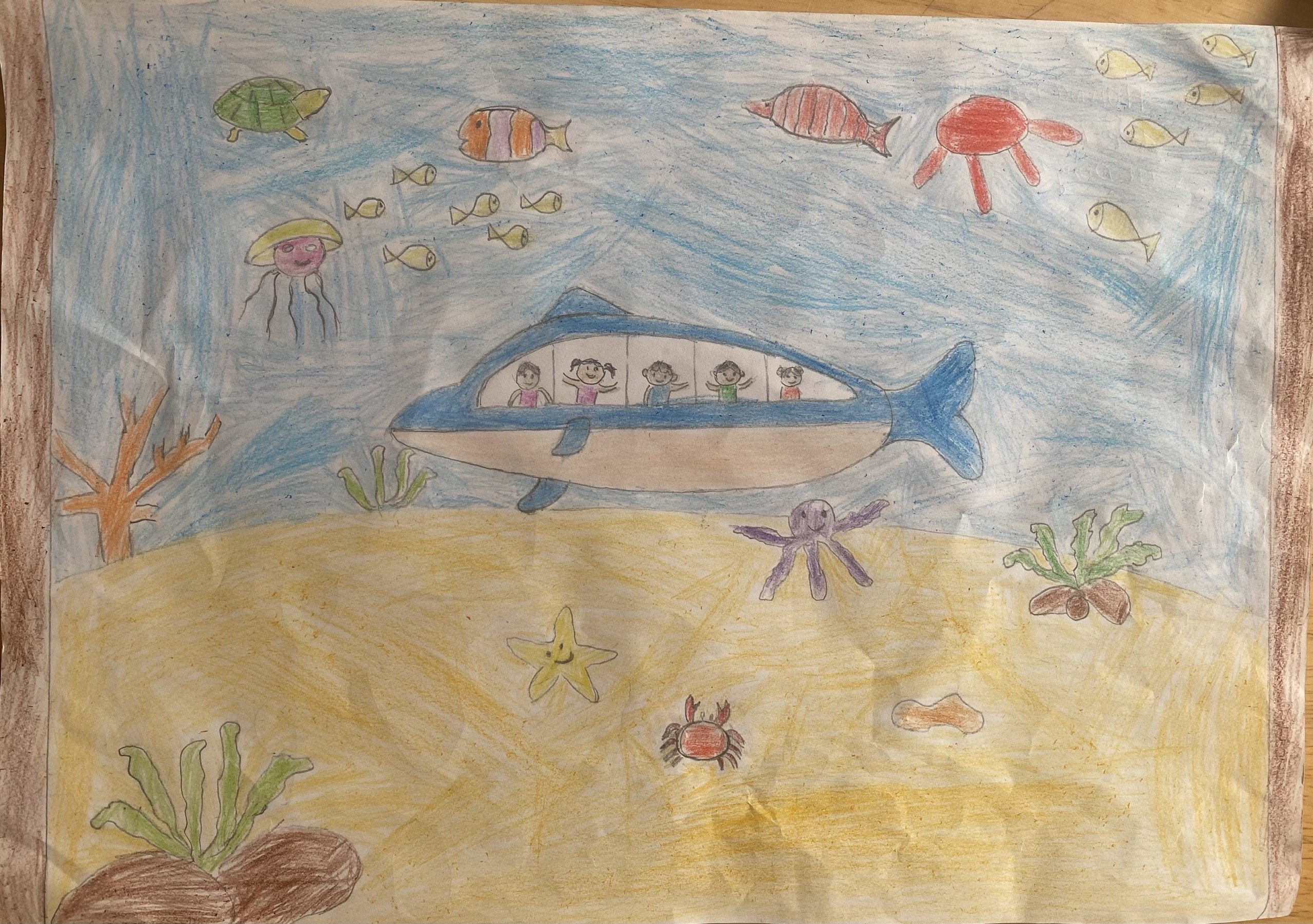 Hoàng Bảo An
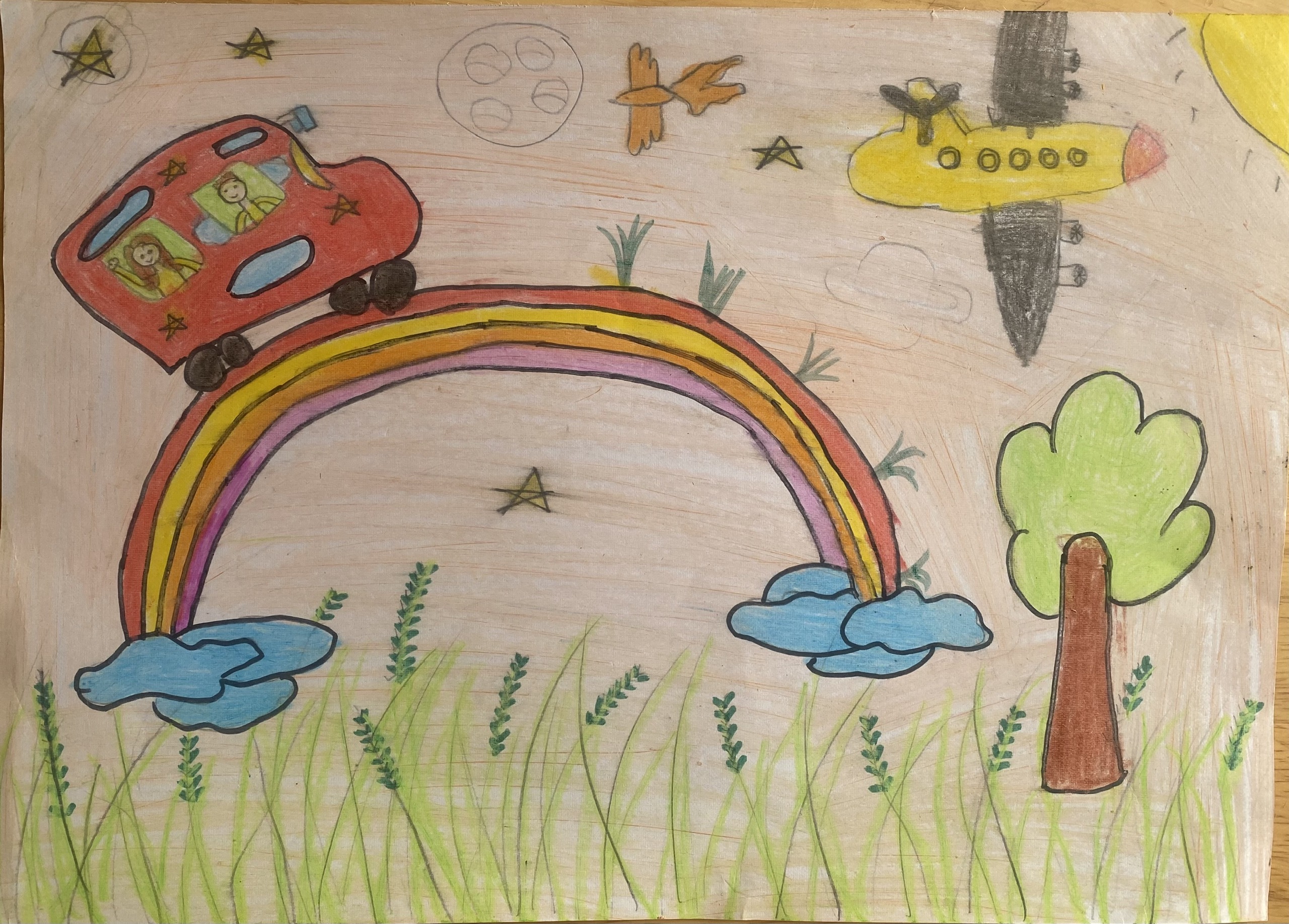 Gia Bảo
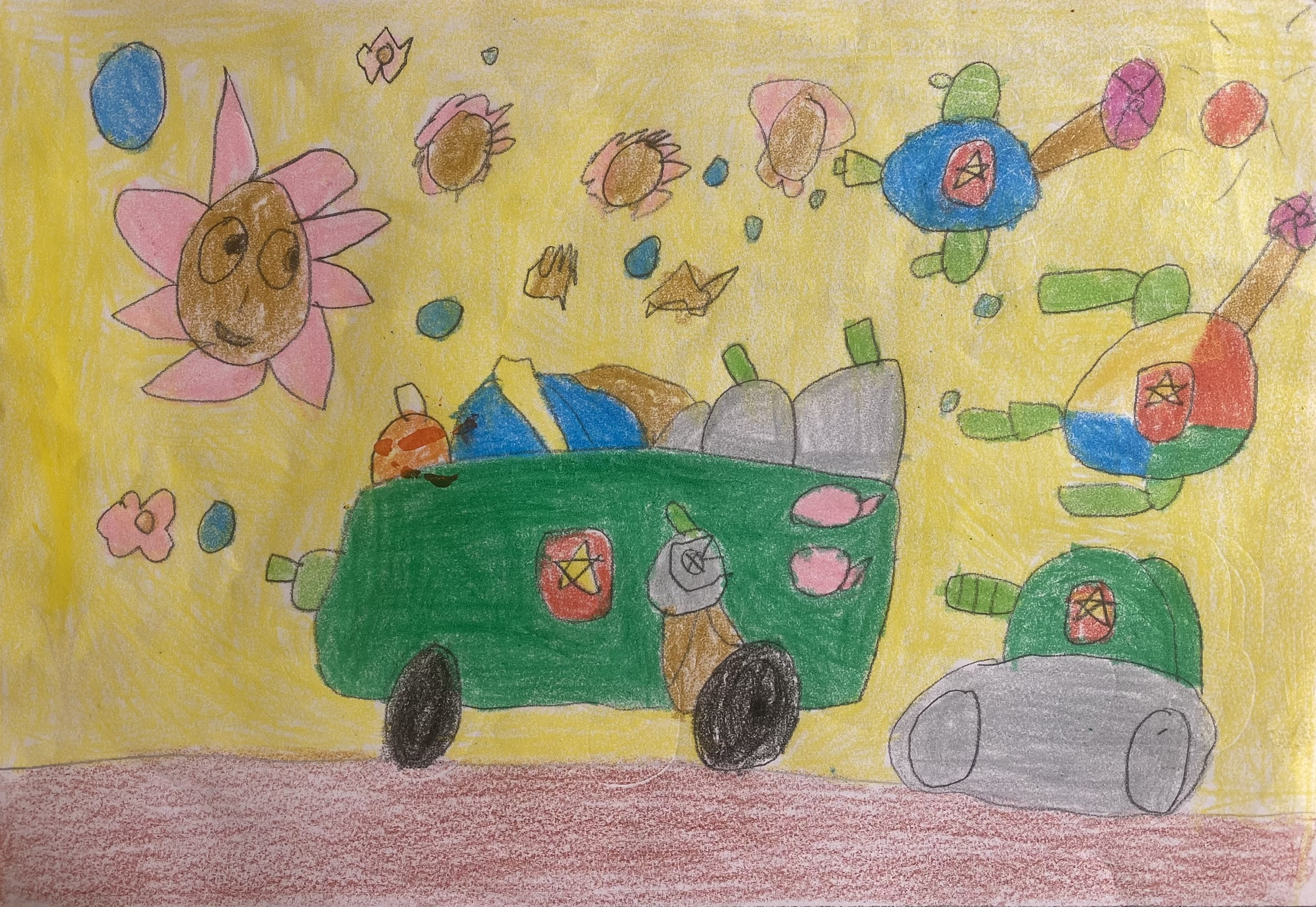 Kiến Lâm
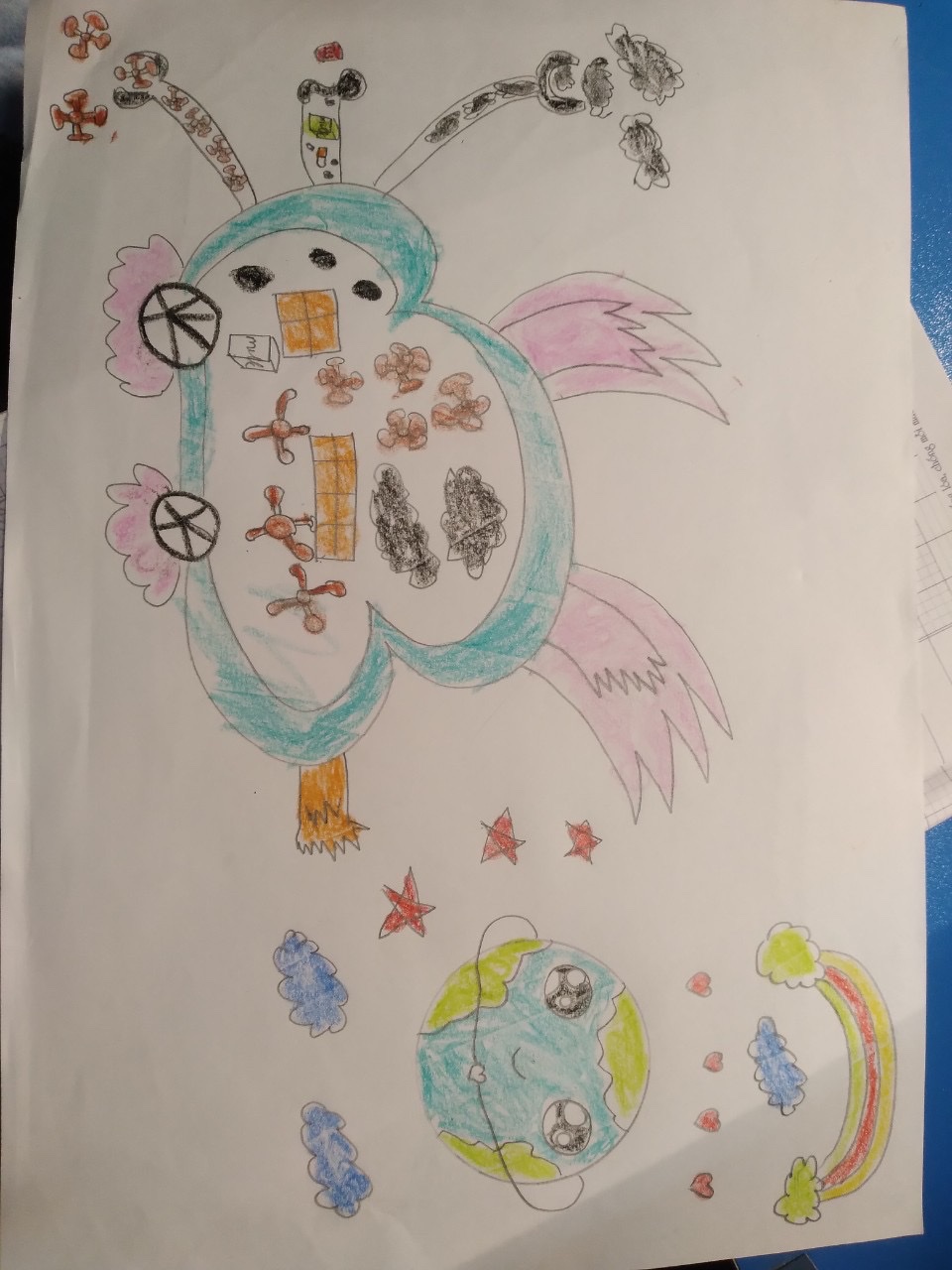 Xuân Huy
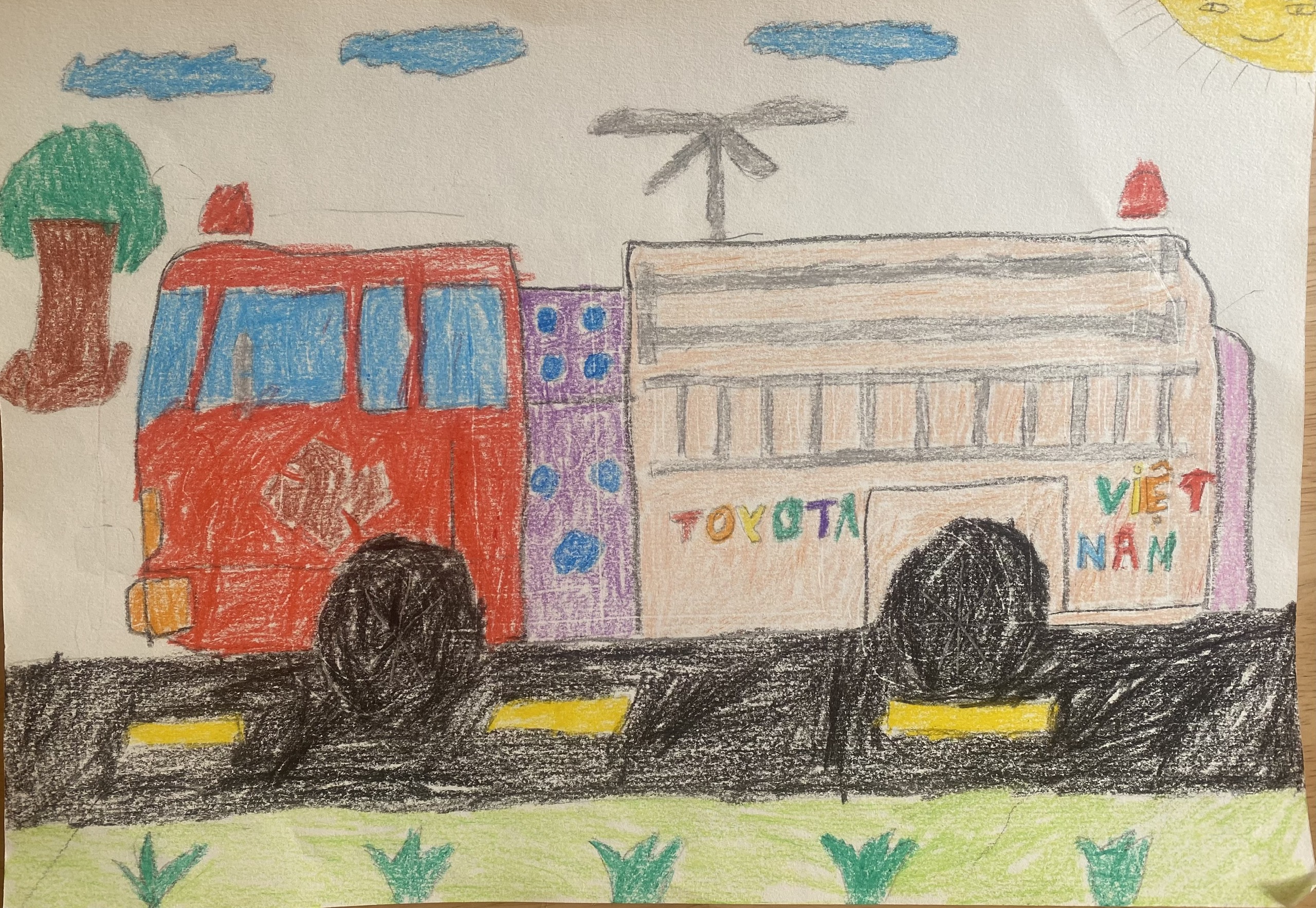 Nguyễn Hữu Minh Quân
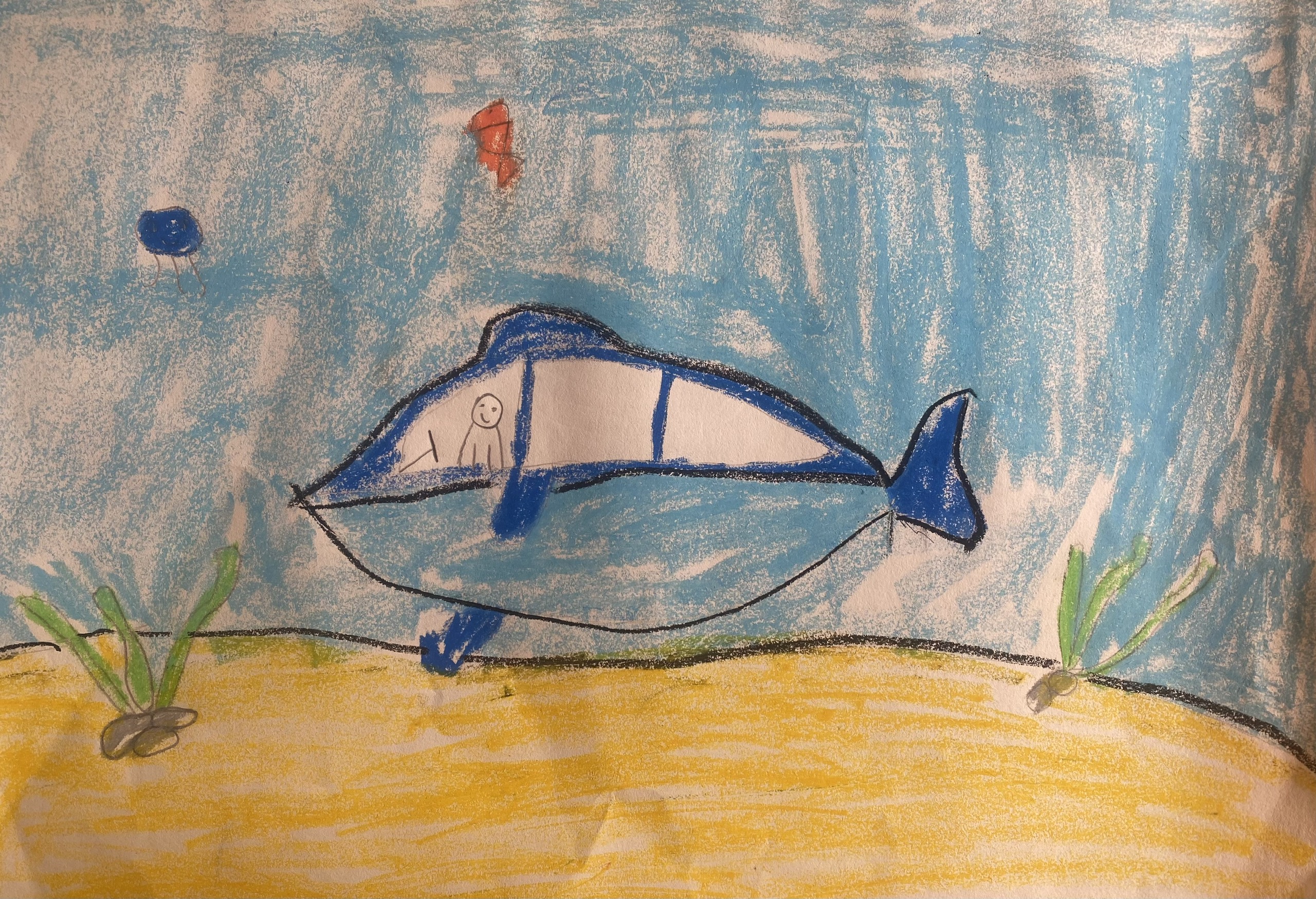 Trung Dũng
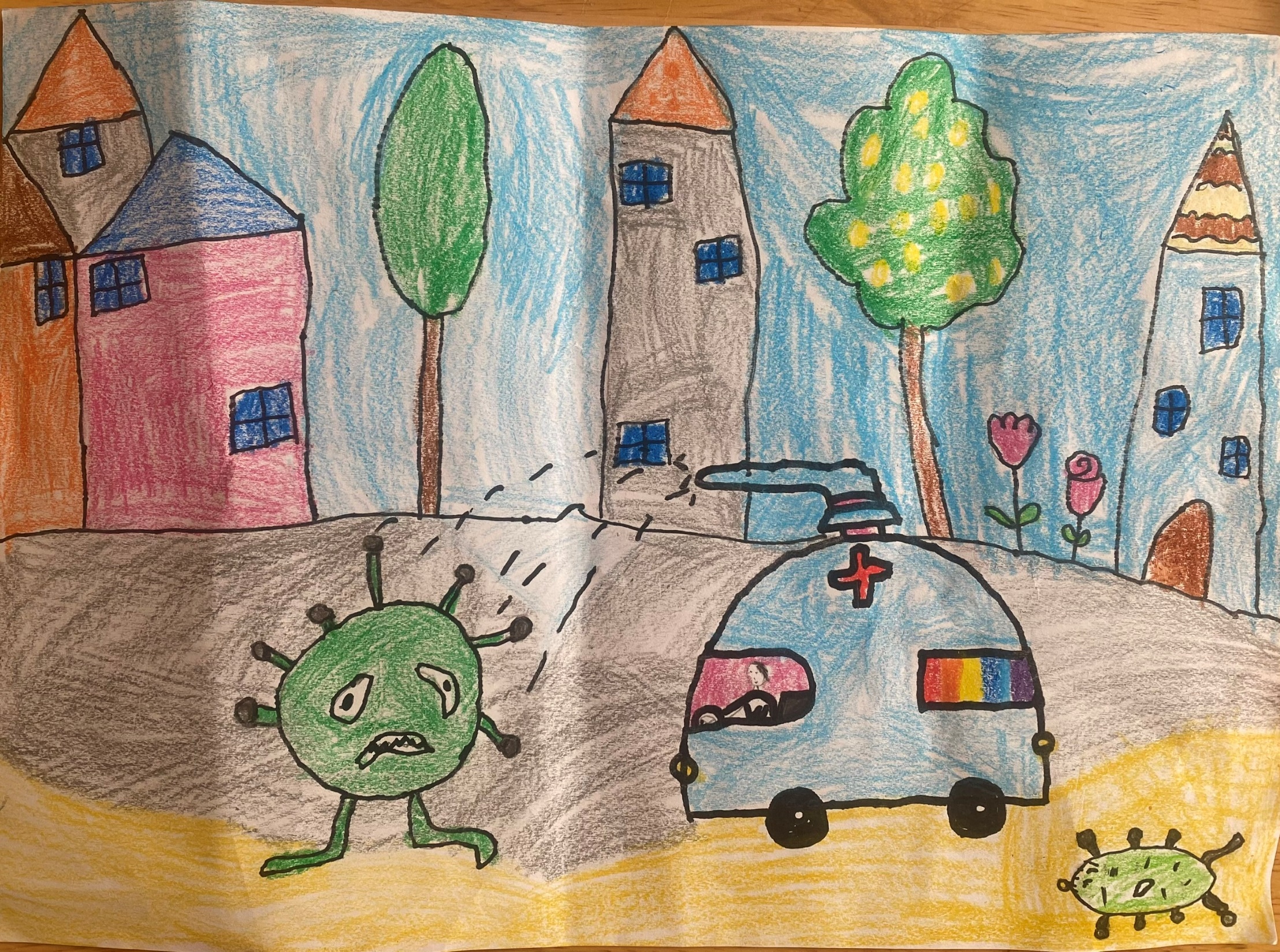 Trần Khánh An
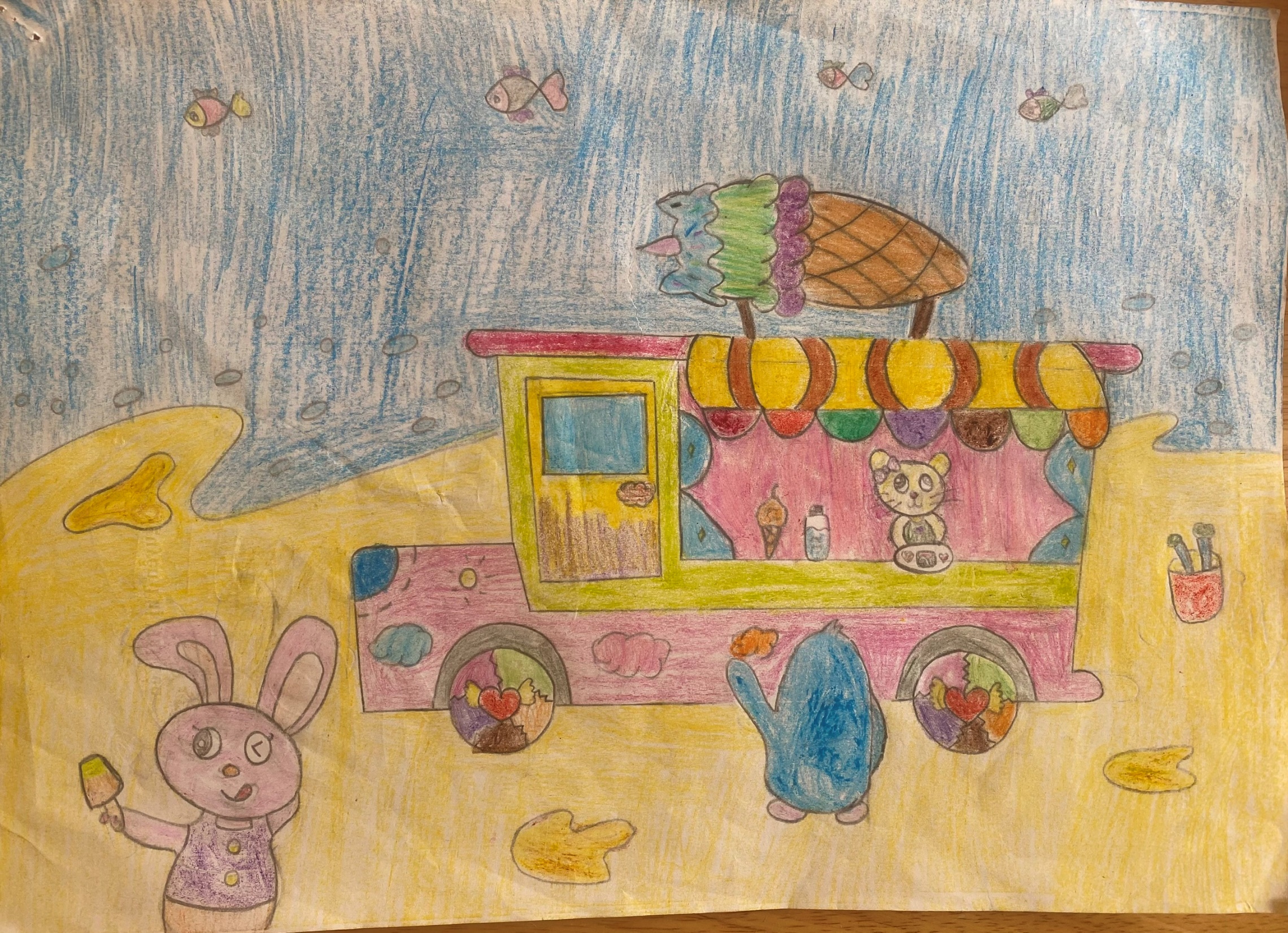 Châu Anh
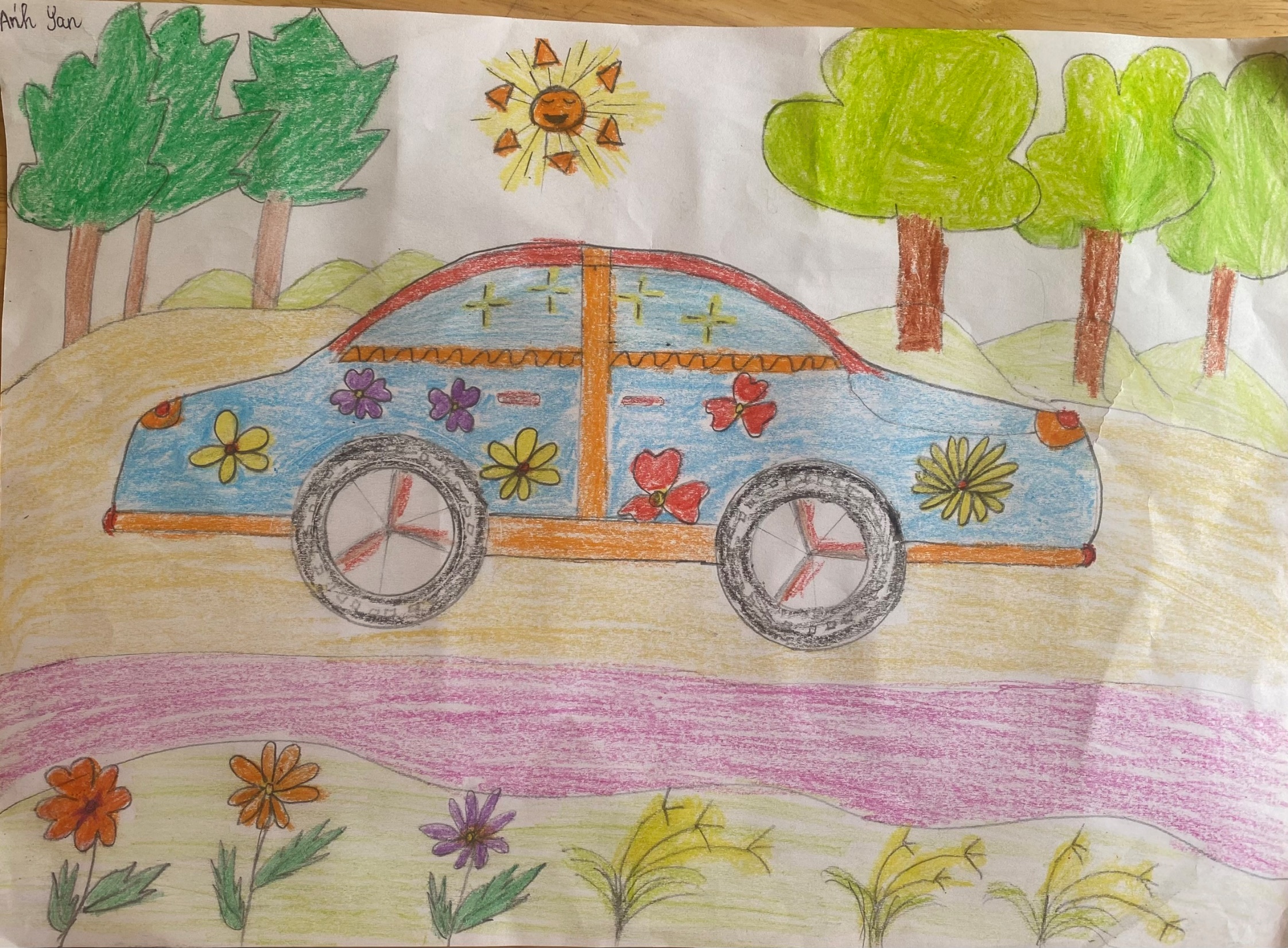 Ánh San
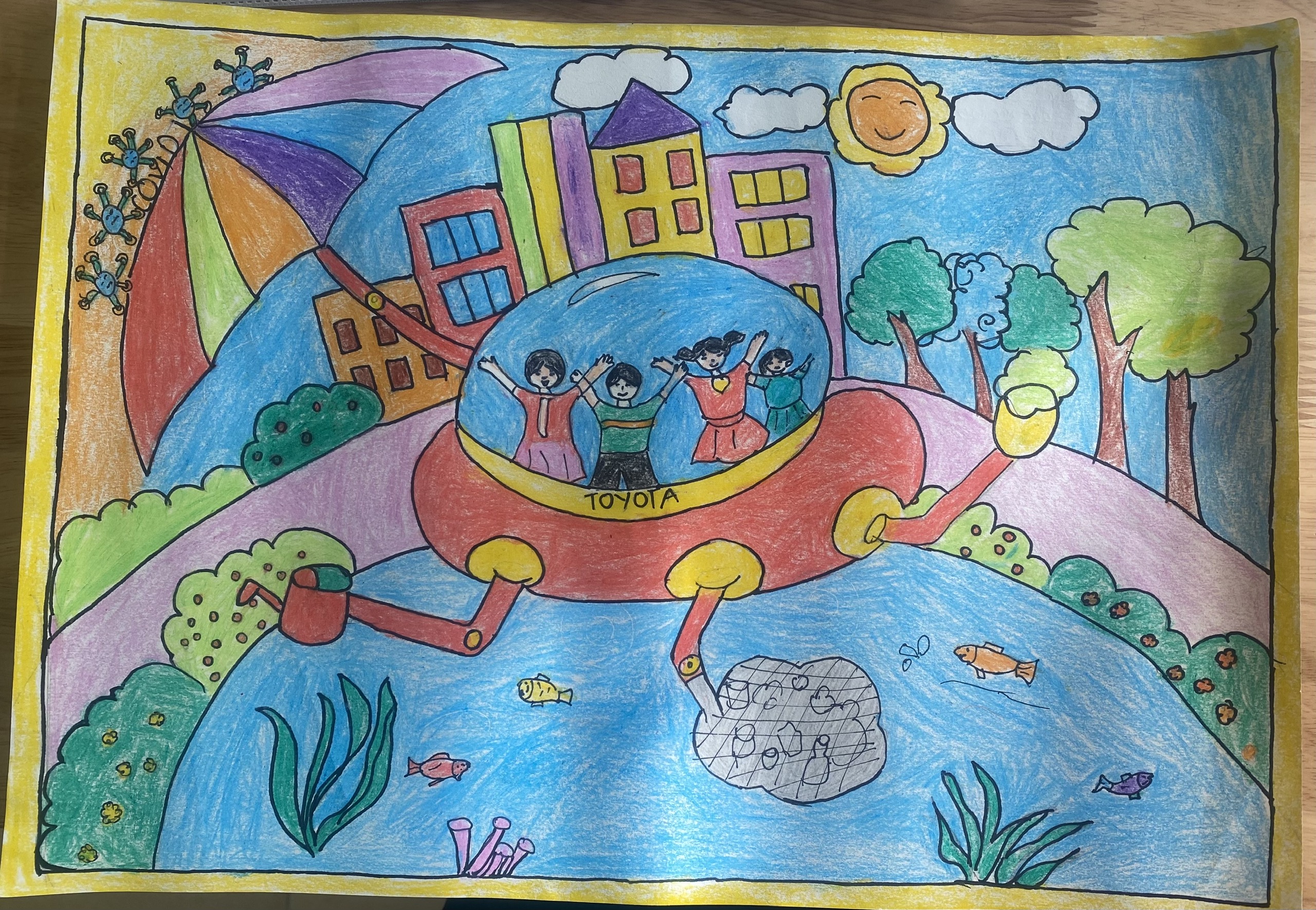 Hà Anh A
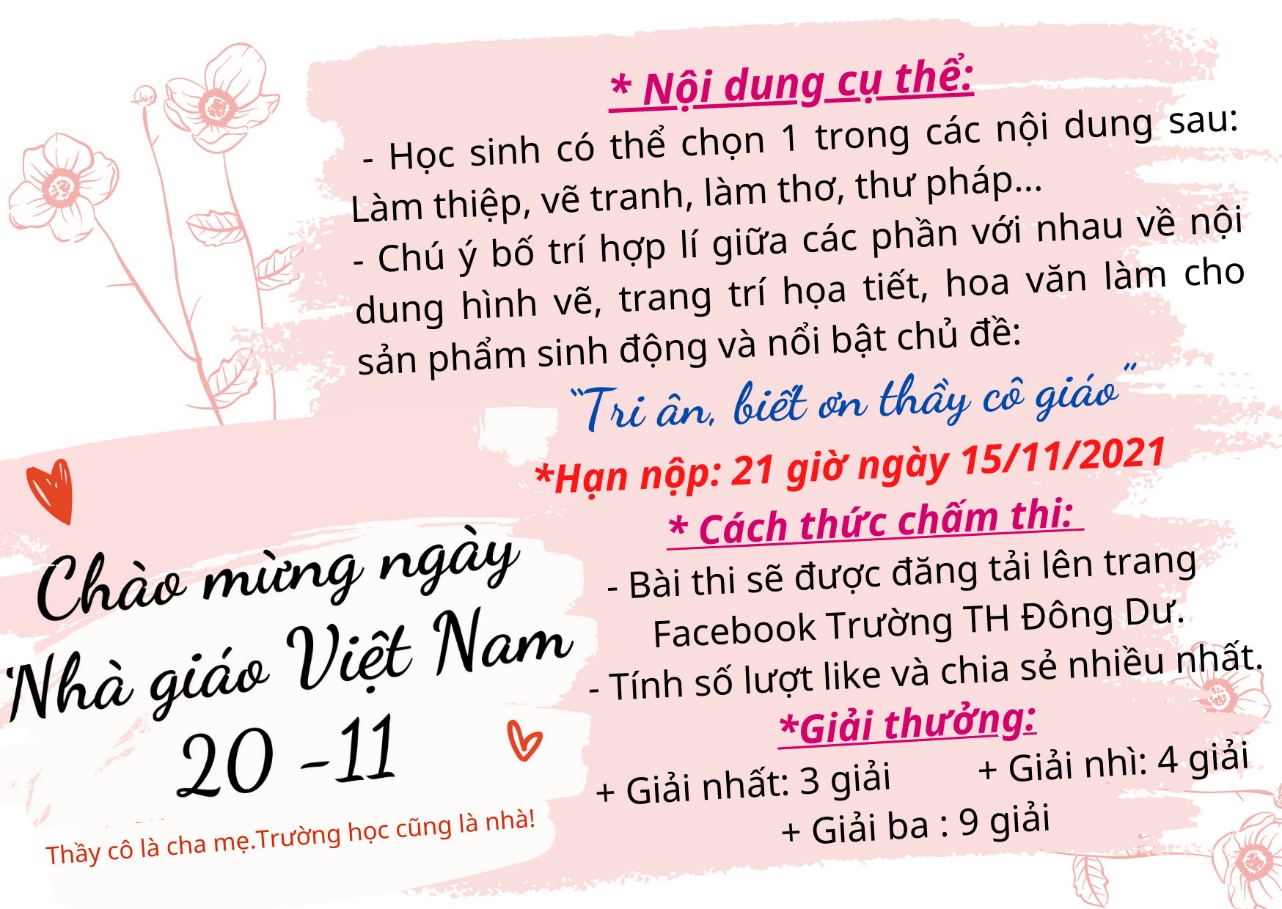